Performance Evaluation
Amit H. Varma
Rehabilitation Requirements
The Prestandard for Seismic Rehabilitation of buildings specifies nationally applicable provisions for the rehabilitation of buildings to improve seismic performance.
The provisions of this FEMA 356 standard are based on the FEMA 273 guidelines with limited material taken from FEMA 274 Commentary. 
FEMA 356 supersedes FEMA 273 guidelines. 
Select rehabilitation objective. The selection of a rehabilitation objective shall consist of the selection of a target building performance level from a range of performance levels defined in Section 1.5, and on the selection of an anticipated EQ Hazard Level from a range of seismic hazards defined in Section 1.6
1.4 Rehabilitation Objectives
A seismic rehabilitation objective shall be selected for the building, consisting of one of more rehabilitation goals. 
Each goal shall consist of a target building performance level defined in Section 1.5 and an EQ hazard level defined in 1.6
Goals shall be selected considering basic, enhanced, or limited objectives as follows:
The basic safety objective (BSO) is a rehabilitation objective that achieves the dual rehabilitation goals of Life Safety Building Performance Level for the BSE-1 Earthquake Hazard Level and Collapse Prevention Building Performance Level (5-E) for the BSE-2 Earthquake Hazard Level
1.4 Rehabilitation Objectives
The BSO is intended to approximate the EQ risk to life safety traditionally considered acceptable in US.
Buildings meeting the BSO are expected to experience little damage from relatively frequent, moderate EQ, but significantly more damage and potential economic loss from the most severe and infrequent EQ that could affect them. 
The level of damage and potential economic loss experienced by buildings rehabilitated to the BSO may be greater than that expected in properly designed and constructed new buildings.
1.4 Rehabilitation Objectives
Enhanced Rehabilitation Objectives
Rehabilitation that provides building performance exceeding that of BSO is termed an enhanced objective
Enhanced objectives shall be achieved by:
(1) designing for target building performance levels that exceed those of BSO at either the BSE-1 or BSE-2 hazard levels
(2) designing the target building performance levels of BSO using EQ hazard level exceeding BSE-1 or BSE-2 or both
1.5 Limited Rehabilitation Objective
Rehabilitation that provides building performance less than that of the BSO is termed as a Limited Objective. 
Rehabilitation that addresses the entire building but uses a lower seismic hazard or lower target Building Performance Level than the BSO, is termed Reduced Rehabilitation
Design for Life Safety Building Performance for EQ demands less severe (more probable than BSE-1)
Design for Collapse Prevention Building Performance for EQ demands that are less severe (more probable) than BSE-2

Limited rehabilitation addresses a portion of the building without rehabilitating the complete LFRS.
1.5 Target Building Performance Levels
Building performance is a combination of the performance of both structural and nonstructural components. 
The structural performance level of a building shall be selected from four discrete level and two intermediate ranges
The discrete structural performance levels are:
Immediate Occupancy (S-1)
Life Safety (S-3)
Collapse Prevention (S-5)
Not considered (S-6)
The intermediate Structural Performance Ranges are the Damage Control Range (S-2) and the Limited Safety Range (S-4)
1.5 Target Performance Levels
Acceptance criteria for performance within the Damage Control range (S-2) and Limited Safety range (S-4). 
Acceptance criteria for performance within the Limited Safety Performance range shall be obtained by interpolating between the Life Safety and Collapse Prevention Performance levels.
1.5 Target Performance Levels
Immediate Occupancy Structural Performance Level (S-1) shall be defined as the post EQ damage state that remains safe to occupy, essentially retains the pre-EQ design strength and stiffness
Life Safety Performance Level (S-3) shall be defined as the post-EQ damage state that includes damage to structural components but retains a margin against onset of partial or total collapse
Structural Performance Range S-2, Damage Control, shall be defined as the continuous range of damage states between the Life Safety (S-3) and Immediate Occupancy (S-1) level.
1.5 Target Performance Levels
Collapse Prevention Performance Level (S-5) shall be defined as the post-EQ damage state that include damage to structural components such that the structure continues to support gravity loads but retains no margin against collapse

Structural Performance Range S-4, Limited Safety, shall be defined as the continuous range of damage state between the Life Safety Level (S-3) and Collapse Prevention Level (S-5)
1.5 Target Performance Levels
1.5 Target Performance Levels
1.5 Target Performance Levels
Nonstructural Performance Levels shall be selected from five discrete levels:
Operational (N-A) -  defined as the post-EQ damage state where the non-structural components are able to support the pre EQ functions in the building
Immediate Occupancy (N-B) – defined as the post-EQ damage state that includes damage to non-structural components including doors, stairways, elevators, emergency lighting, fire alarms, and suppression systems generally remain available and operable
Life Safety (N-C) – defined as the post-EQ damage state that includes damage to the non-structural components but the damage is not life threatening
Hazards Reduced (N-D) shall be defined as the post-EQ damage state that includes damage to N/S components that could potentially create falling hazards, but high hazard falling objects are secured. Preservation of egress, protection of fire suppression, and similar issues not addressed

And Not considered (N-E) shall be classified as nonstructural performance not considered (N-E).
1.5 Target Performance Levels
1.5 Target Performance Level
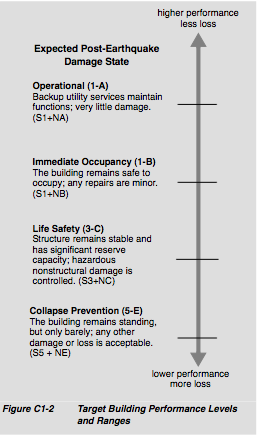 A target Building performance level shall be designated with a numeral representing the structural performance level and a letter representing the non-structural performance level (e.g. 1-B, 3-C)
Target building performance levels:
Operational 1-A
Immediate Occupancy 1-B
Life Safety Level 3-C
Collapse Prevention 5-E
1.5 Target Performance Level
1.6 Seismic Hazard
1.6 Seismic Hazard
Seismic hazard due to ground shaking:
Shall be based on the location of the building with respect to causative faults, the regional geology, and selected hazard level.
Shall be defined as acceleration response spectra or acceleration time-histories on either a probabilistic or deterministic basis. 
Acceleration response spectra in accordance with the general procedure of Section 1.6.1 or Site-specific procedure of Section 1.6.2
 Acceleration time-histories in accordance with Section 1.6.2.2
1.6.1 General Procedure
Use approved spectral response acceleration contour maps of 5%-damped response spectrum ordinates for short period (0.2 s) and long-period (1 s) response.
If the desired hazard level corresponds with the mapped levels, then obtain Ss and S1 from the maps. 
If the desired hazard level does not correspond to the mapped levels, then obtain values from the available maps, and modify them by logarithmic interpolation
Obtain DESIGN spectral response acceleration parameters by multiplying them with coefficients for site class effects
BSE-2 Response Acceleration Parameters
For the BSE-2 hazard level, Ss and S1 are taken from approved MCE spectral response acceleration contour maps. Values can be interpolated between the values shown on the map for the contour lines on either side of the side
The BSE-2 hazard level is consisted with MCE. In most areas it has a 2% probability of exceedance in 50 years (2%/50 year)
The design short-period SXS and SX1 for BSE—2 shall be determined using Ss and S1 and site class modifications
BSE-1 Response Acceleration Parameters
The design SXS and SX1 for the BSE-1 hazard level shall be taken as the smaller of the following:
The values of Ss and S1 taken from 10%/50 year spectral response acceleration contour maps. Values can be interpolated between the values shown on the map for the contour lines on either side of the side. The values shall be modified for site class. 
Two-thirds of the values of the parameters for the BSE-2 earthquake hazard level (design values). 

2/3 MCE will have different probability throughout the nation, depending on seismicity of the region. The BSE-1 hazard level has a 10% probability of exceedance in 50 years but not exceeding values for new buildings taken as 2/3 MCE.
Adjustment of Mapped Response for other Probabilities of Exceedance (1.6.1.3)
For probabilities of exceedance between 2% and 10%, when the mapped BSE-2 Ss < 1.5g, or > 1.5 g, the corresponding parameters can be determined using different Equations 1 and 2.
For probabilities of exceedance greater than 10%, when the mapped BSE-1 Ss < 1.5 g, or > 1.5 g, the corresponding parameters can be obtained using Equation 3, and some Tables of values.
Adjustment for Site Class
SXS = Fa Ss			SX1 = Fv S1
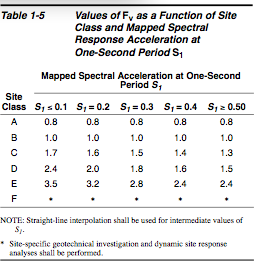 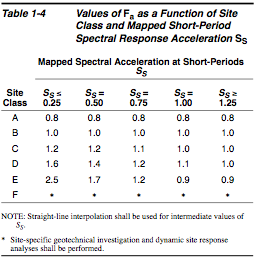 Definition of Site Classes
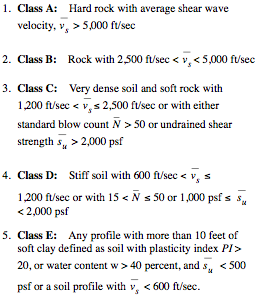 General Response Spectrum
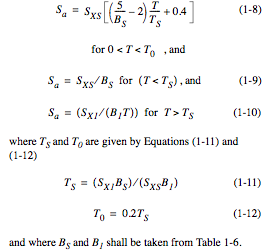 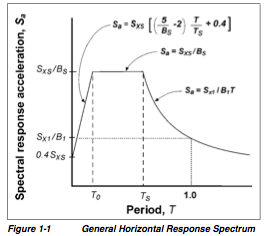 Site Specific Spectra
Development of site-specific response spectra shall be based on geologic, seismologic, and soil characteristics 
Response spectra shall be developed for an effective viscous damping ratio of 5% of critical damping 
The 5% damped spectral amplitude in the period range of greatest significance to the structural response shall not be less than 70% of the amplitudes of the general spectrum
The design SXS, SX1, and TS shall be obtained as follows: 
SXS shall be taken from the site-specific spectra at 0.2 sec, but greater than 90% of the peak response at any period. 
To obtain value for SX1, a curve of the form Sa = SX1/T shall be graphically overlaid on the site-specific spectra such that at any period, the value of Sa obtained from the curve is > 90% of that which would be obtained directly from the spectra
Ts = Sx1/SXS
The site-specific BSE-2 hazard level shall be the smaller of:
The values of parameters from mean probabilistic site spectra at 2%/50 year probability
The values of parameters from 150% of median deterministic site-specific spectra. 

The site specific BSE-1 hazard level shall the smaller of:
The values of parameters from mean probabilistic site spectra at 10%/50 year probability
Two-thirds of the values of the parameters determined for the BSE-2 EQ hazard level.
Acceleration Time Histories
Time history analysis shall be performed with no fewer than three data sets (each containing two horizontal and one vertical component) of ground motion time histories that shall be selected and scaled from no fewer than three recorded events. 
Time histories shall have magnitude, fault distances, and source mechanisms equivalent to those controlling the design EQ ground motion
If recorded ground motions are unavailable, simulated time history data sets having equivalent duration and spectral content shall be sed.
Acceleration Time histories
For each data, the SRSS of the 5% damped site specific spectrum of the scaled horizontal components shall be constructed. The data sets shall be scaled such that the average value of the SRSS spectra > 1.4 times the 5% damped spectrum for design EQ periods between 0.2T-1.5T (T is the fundamental period of the building.
Where 3 time history data sets are used, the maximum value of each parameter (i.e., member force, displacement) shall be used to determine design acceptability
Where 7 or more data are used, the average value of each response parameter shall be used.
Zone of Seismicity
High if 10%/50 yr.  	SXS > 0.5 g, and SX1 > 0.2 g

Moderate if 10%/50 yr. 		0.167 < SXS < 0.5 g			 and 		    0.067 < SX1 < 0.2 g

Low if if 10%/50 yr. 	SXS < 0.167 g, and SX1 < 0.067 g
Chapter 2 – General Requirements
2.1 Scope -General requirements for data collection, analysis procedures, methods, and strategies for design of seismic rehabilitation projects. 
2.2 As-built Information
The configuration of the structural system, the type, detailing, connectivity, material strength and condition of the structural elements shall be determined
Data for non-structural element that affect structural element forces and deformations during EQ ground motion
Data shall be obtained from available drawings, specification, and other documents for existing construction
Data shall be supplemented and verified by on-site investigations, nondestructive examination and testing
As-built Information: Building Configuration and Component Properties
At least one site-visit to verify as-built information
As built building configuration shall include data on the type and arrangement of existing structural elements and components of the gravity and LFRS and the nonstructural components that effect the stiffness, strength or load path
Structural elements shall be identified and categorized as primary or secondary as described later
Sufficient as-built information shall be collected on component properties and their interconnection with other components to permit computation of strengths and deformation capacities
To account for uncertainty, a knowledge factor k shall be used in the capacity evaluation
As Built Information – Site Characterization , Adjacent Buildings
Data on foundation configuration and soil surface and sub-surface conditions at the site shall be obtained from existing documentation, visual reconnaissance, or a program of site-specific subsurface investigation
A site-specific subsurface investigations shall be performed when Enhanced Rehabilitation Objectives are selected, or when insufficient data is available
Sufficient data shall be collected on the configuration of adjacent structure to permit analysis of interaction 
Building pounding – data shall be collected to permit investigation, when a portion of an adjacent structure is located within 4% of the height above grade
Shared Elements – data shall be collected on adjacent structures that share common vertical or LFR elements
Hazards for adjacent buildings – chemical, fire, explosion
Data Collection Requirements
Data on the as-built condition shall be collected in sufficient detail to perform the selected analysis procedure. 
The extent of data – minimum, usual, or comprehensive levels of knowledge – depends on the Rehabilitation objective and analysis procedure.
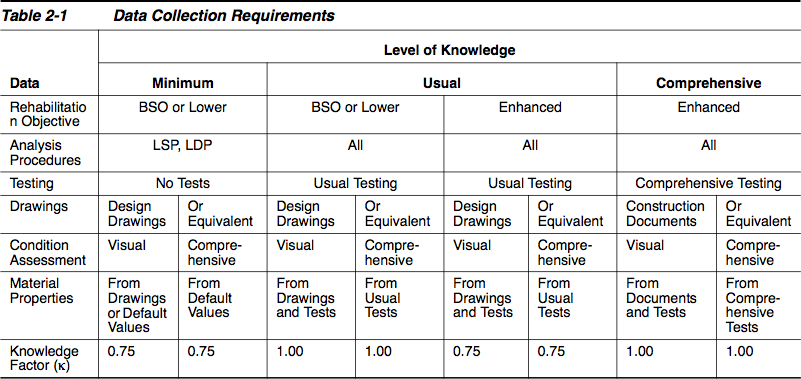 Data Collection requirements - Usual
Information from design drawings to analyze component demands and capacities. Design drawing info verified by visual condition assessment
In absence of design drawings, comprehensive condition assessment including destructive and nondestructive inv. 
In absence of material test records, material properties shall be determined by testing
Information on adjacent building through field surveys and research 
Information on foundation and site related concerns
Knowledge Factor
To account for uncertainty in the collection of as-built data, a knowledge factor  k shall be selected from the Table considering the rehabilitation objective, analysis procedure, and data collection process. They will be applied on a component basis
Data collection with minimum level of knowledge is required when linear analysis procedures are used
Data collection with either usual or comprehensive knowledge is required when nonlinear analysis procedures
2.3 Rehabilitation Methods
Seismic rehabilitation shall be performed to achieve the selected rehabilitation objective in accordance with 
Simplified rehabilitation method permitted for model building types in the Table that meet limitation regarding building size and seismic zone. 
May be applied to certain buildings with regular configuration that do not require advanced analytical procedures
Use of simplified method shall be  Limited Rehabilitation objectives = 3-C Life-safety Building Performance Level at BSE-1 EQ Hazard level.
Rehabilitation Methods
The systematic rehabilitation method is as follows:
An analysis procedure shall be selected in accordance with 2.4
A preliminary rehabilitation scheme shall be developed using one or more strategies defined in 2.5
Analyze the building – including rehabilitation measures – and evaluate the results according to Chap 2-9, 11. This standard specifies acceptance criteria for stiffness, strength, and ductility characteristics of structural elements for performance levels
2.4 Analysis Procedures
An analysis of the building shall be conducted to determine the forces and deformations induced in components by ground motion effects corresponding to the selected EQ hazard level 
The analysis procedure shall comply with:
(1) Linear analysis subject to limitation specified in 2.4.1 and complying with linear static procedure (LSP) in 3.3.1 or linear dynamic procedure (LDP) in 3.3.2
(2) Nonlinear analysis subject to limitations specified in 2.4.2 and complying with the nonlinear static procedure (NSP) in 3.3.3 or nonlinear dynamic procedure (NDP) in 3.3.4
Linear Procedures
Linear procedures shall be permitted for buildings which do not have any irregularity. The results of linear procedures can be very inaccurate when applied to building with highly irregular structural systems, unless the building is capable of responding to the design EQ in nearly elastic manner. 
Determination of irregularity – four conditions. A linear analysis to determine irregularity shall be performed by either an LSP in accordance with 3.3.1 or an LDP according to 3.3.2. 
The results shall be used to identify the magnitude and uniformity of distribution of inelastic demands on the primary elements of LFRS.
Linear Procedures
The magnitude and distribution of inelastic demands for existing and added primary elements shall be defined by demand-capacity ratios (DCRs):


Where, QUD = force due to gravity and EQ loads
QCE = expected strength of the component
DCRs shall be calculated for each action (axial force, moment, shear) of each primary component. The critical action of the component shall be the one with the largest DCR. The DCR for this action shall be the critical component DCR. The largest DCR for any element at a particular story is termed the critical element DCR at that story
Linear Procedures
The applicability of linear procedures shall be as follows:
If all component DCRs < 2.0, then linear procedures OK
If one or more component DCRs exceed 2.0, and no irregularities, then linear procedures are applicable. 
If one or more component DCRs exceed 2.0, and any irregularities present, then linear procedures not applicable

(1) In-plane discontinuity irregularity – exists when a LFRS element is present in one story, but does not continue or is offset within the plane of the element in the story below.  

(2) Out-of-plane discontinuity irregularity – exists when a LFRS element is present in one story, but is offset out-of-plane in the adjacent story
Linear Procedures
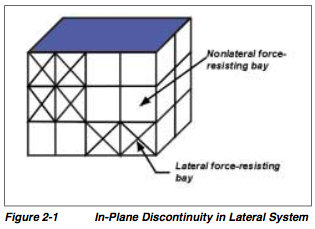 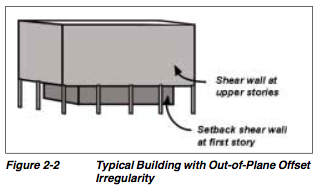 Linear Procedures
(3) A severe weak story irregularity shall be considered to exist in any direction of the building if the ratio of the average shear DCR of any story to that of an adjacent story in the same direction exceeds 125%. 
The average DCR of a story shall be calculated as:



Where DCRi = critical action DCR for element i of the story
Vi = Total calculated lateral shear force in an element i due to EQ response assume structure remains elastic
Linear Procedures
(4) Severe Torsional Strength Irregularity – exists in any story if the diaphragm above the story under consideration is not flexible and, for a given direction, the ratio of the critical element DCRs on one side of the center of resistance of a story, to those on the other side of the center of resistance of the story, exceeds 1.5
Limitations on the use of LSP
The fundamental period T is greater or equal to 3.5 Ts
The ratio of the horizontal dimension at any story to the corresponding dimension at an adjacent story exceeds 1.4
The building has a severe torsional stiffness irregularity in any story. 
The building has a severe vertical mass or stiffness irregularity, i.e., the average drift in any story exceeds that of the adjacent story by > 150%
NonLinear Procedures
The building has non-orthogonal LFRS
For buildings in which linear procedures are applicable, but the LSP is not permitted, use of LDP is permitted.

Nonlinear procedures shall be permitted for any of the rehabilitation strategies. Nonlinear procedures shall be used for analysis of buildings when linear procedures are not permitted. 
NSP shall be permitted for structures in which higher mode effects are not significant
Nonlinear Procedures
To determine if higher models are significant:
A modal response spectrum analysis shall be performed for the structure using sufficient modes to capture 90% mass participation.  
A second response spectrum analysis shall also be performed, considering only the first mode participation
Higher mode effects shall be considered significant if the shear in any story resulting from the modal analysis – 1 exceeds 130% of the corresponding story shear from modal analysis – 2
If higher mode effects are significant, the NSP shall be permitted if an LDP analysis is also performed to supplement the NSP
Nonlinear Procedures
Buildings with significant higher mode effects must meet the acceptance criteria of FEMA-356 for both analysis procedures, except that an increase by 1.33 shall be permitted in the LDP acceptance criteria for deformation controlled actions (m-factors)
A building analyzed using the NSP, with or without LDP, shall meet the acceptance criteria for nonlinear procedures in 3.4.3

The nonlinear dynamic procedure (NDP) shall be permitted for all structures. An analysis performed using the NDP shall be reviewed and approved by an independent third party engineer with experience in seismic design and nonlinear procedures.
2.4.4 Acceptance Criteria
The acceptability of force and deformation actions shall be evaluated for each component in accordance with 3.4. 
Each component shall be classified as primary or secondary, and each action shall be classified as deformation-controlled (ductile) or force-controlled (nonductile)
Elements that affect the lateral stiffness or distribution of forces in a structure, or are loaded as a result of lateral deformation of the structure, shall be classified as primary or secondary, even if they are not part of the LFRS. 
Elements that provide the capacity of the structure to resist collapse under seismic forces induced by ground motion I any direction shall be classified as primary
Other elements shall be classified as secondary. For elements that do not contribute significantly or reliably in resisting EQ effects because of low lateral stiffness, strength or deformation capacity
Acceptance Criteria
All actions shall be classified as either deformation-controlled or force-controlled using the force-deformation curves shown 








Type 1 curve is representative of ductile behavior where there is an elastic range (0-1), followed by plastic range (1-2), and non-negligible residual strength and ability to support gravity loads after 3. The plastic range includes a strain hardening or softening range (points 1-2-3). Primary component actions with this behavior shall be classified as deformation-controlled.
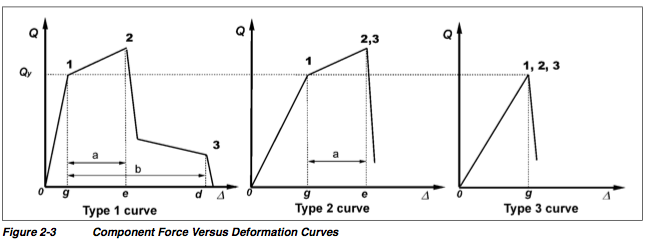 Acceptance Criteria
The type-2 curve is representative of ductile behavior where there is an elastic range (0-1) and a plastic range (1-2) followed by loss of strength and ability to support gravity loads beyond 2. Components with this type of behavior shall be classified as deformation-controlled if the plastic range is such that e > 2g, otherwise force-control

The type 3 curve is representative of a brittle or nonductile behavior where there is an elastic range (0-1) followed by loss of strength and ability to support gravity loads. Components with this type of behavior shall be classified as force-controlled
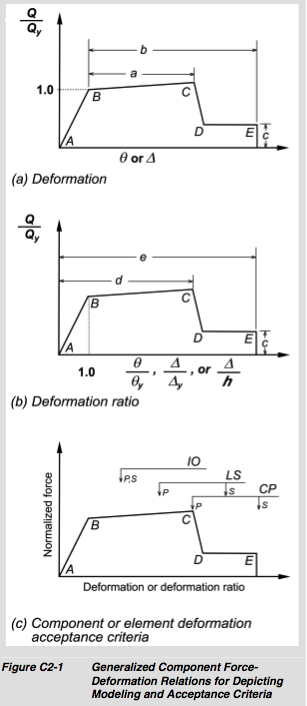 Acceptance Criteria
Generalized force-deformation curves used to specify component modeling and acceptance criteria are shown

See Fig. (a) - Linear response between A and B, the slope from B-C is about 0-10% of the elastic slope. C corresponds to the strength of the component. C-D indicates degradation. Beyond D, substantially reduced strength to E. At deformations greater than E, the component strength is essentially zero.
Acceptance Criteria
The sharp transition from C-D can cause computational difficulty, hence a small slope can be provided.
For some components, it is convenient to prescribe acceptance criteria in terms of deformation, and in some cases in terms of deformation ratio
Hence, there are two types of curves (a) and (b), where both use the normalized load on the y-axis, but (a) uses deformation quantities on the x-axis and (b) uses deformation ratios on the x-axis. 

Elastic stiffneses and values for parameters a, b, c, d, and e that can be used for modeling components are given in the following Chapters.
Acceptance Criteria
Acceptance criteria for deformation or deformation ratios for primary (P) and secondary (S) members corresponding to the target performance levels of collapse prevention (CP), Life Safety (LS), and Immediate Occupancy (IO) as shown in Figure 2-1(c) are also given in following chapters
2.4.4 Expected and Lower-Bound Strengths
In the Figure 2-3, Qy represents the yield strength of the component: 
Qy will vary because of inherent variability in the material strength as well as differences in workmanship and condition
When evaluating the behavior of deformation-controlled actions, the expected strength QCE shall be used. 
QCE is defined as the statistical mean value of yield strengths Qy for a population of similar components, and includes consideration of strain hardening and plastic section. 
When evaluating the behavior of force-controlled actions, a lower bound estimate of the component strength QCL used
QCL is the statistical mean minus one standard deviation of the yield strength Qy for a population of similar components. 
 Calculation of QCE and QCL presented later for specific syst.
Material Properties
Expected material properties shall be based on mean values of tested material properties. 
Lower bound material properties shall be based on mean values minus one standard deviation.
Nominal material properties shall be taken as lower bound material properties unless otherwise specified. 
Corresponding expected material properties shall be calculated by multiplying lower-bound values by appropriate factors in Chapter 5 – 8.
Component Capacities
Detailed criteria for calculation of individual component force and deformation capacities shall comply with the requirements in individual material chapters
Chapter 5 for steel 
If nonlinear procedures are used, component capacities for deformation-controlled actions shall be taken as permissible inelastic deformation limits, and component capacities for force-controlled action shall be taken as lower bound strengths QCL as summarized in Table 2-2
If linear procedures are used, capacities for deformation controlled actions shall be defined as the product of m-factors and expected strengths QCE. Capacities for force-controlled actions shall be defined as lower-bound strength QCL as summarized in Table 2-3.
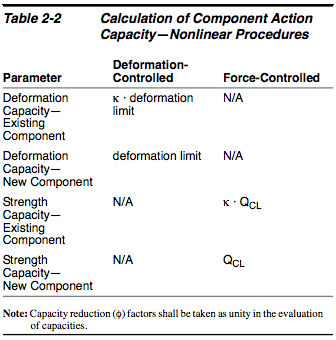 2.5 Rehabilitation Strategies
A rehabilitation objective shall be achieved by implementing measures based on a strategy of addressing deficiencies identified by a prior seismic evaluation
The effects of rehabilitation on stiffness, strength, and deformability shall be taken into account in models
(1) Local modification of components is permitted. Local modifications that can be considered include improvement of connectivity, strength, or deformation capacity. This is economical when only a few of the components need it. Eg., cover plating steel beams or columns, confinement jacket around a RC columns to improve ductility, reduction of cross-section of selected components to include flexibility etc.
Rehabilitation Strategies
(2) Removal or lessening of existing irregularities may be an effective strategy for structures with irregularity. 
Stiffness, mass, and strength irregularities may be detected by reviewing results of linear analysis, examining distribution of structural displacements or DCRs, or by reviewing results of nonlinear analysis by examining the distribution of structural displacements and inelastic deformation demands. 
If the distribution of values is non-uniform with disproportionately high values within one story relative to the adjacent story, or at one side of the building, then an irregularity exists
Such irregularities are usually caused by discontinuities in the structure, and can be addressed by resolving them. Simple removal of the discontinuity, or adding braced frames or shear walls in weak stories.
Rehabilitation Strategies
Torsional irregularities can be corrected by the addition of moment frames etc. to balance the distribution of stiffness and mass within a story. 
Partial demolition - ?
(3) Global Structural Stiffening
 Global stiffening of the structure is also an effective rehabilitation strategy if the results of a seismic evaluation show deficiencies attributable to excessive lateral deflection of the building, and critical components do not have adequate ductility to resist resulting deformations
Construction of new braced frames or shear walls within an existing structure are effective measures
Rehabilitation Strategies
(4) Global Structural Strengthening shall be permitted. It is an effective strategy if the seismic evaluation results shown unacceptable performance attributable to a global deficiency in strength. 
This can be identified when the onset of local inelastic behavior occurs at levels of ground shaking that are substantially lower than the selected level or large DCRs are present throughout the structure. 
Shear walls and braced frames might be effective for structures that are stiff to begin with
Moment resisting frames may be more effective for structures that are flexible.
Adding systems and making them work with the existing systems is tricky. If the added system is too stiff, then it will overload first, and if the added system is too flexible, then it will have to wait for the current system to overload and yield
Rehabilitation Strategies
(5) Mass Reduction – may be an effective rehabilitation strategy if the results of a seismic evaluation show deficiencies attributable to excessive building mass, global structural flexibility, or weakness. 
Eg., Mass can be reduced through demolition of upper stories, replacement of heavy cladding and interior partitions, or removal of heavy storage and equipment. 
(6) Seismic Isolation – may be an effective rehabilitation strategy if seismic evaluation shows deficiencies attributable to excessive seismic forces or deformation demands, or if it is desired to protect important contents and non-structural components from damage. 
Compliant bearings are inserted between the superstructure and its foundations. This produces a system (structure and
Rehabilitation Strategies
Isolation bearings) with a nearly rigid body translation of the structure above the bearings. Most of the deformation induced in the isolated system by the ground motion occurs within the compliant bearings, which are specifically designed. 
Most bearings also have excellent energy dissipation characteristics (damping) . Together, this results in greatly reduced demands on the existing structure. 
Seismic isolation is often an appropriate strategy to achieve Enhanced Rehabilitation Objectives that include the protection of historic, valuable contents, and equipment 
Most effective for relatively stiff buildings with low profiles and large mass. Effective for light, flexible structure.
Rehabilitation Strategies
(7) Supplemental Energy Dissipation may be effective if the results of a seismic evaluation show deficiencies attributable to excessive deformations due to global structural flexibility in a building
Many available technologies allow energy to be dissipated in a controlled manner – fluid viscous dampers (hydraulic cylinders), yielding plates, or friction pads
Dissipate energy through frictional, hysteretic, or viscoelastic processes. 
Dissipation devices must undergo significant deformation (or stroke), which requires that the structural experience substantial lateral displacement. 
Therefore, these systems are most effective in structure that are relatively flexible and have inelastic deformation capacity.
Rehabilitation Strategies
Energy dissipates are most commonly installed as components of braced frames.
Depending on the device characteristic, either static or dynamic stiffness is added to the structure as well as energy dissipation. 
In some cases, the structural displacement are reduced, the forces delivered to the structure actually be increased.
2.6 General Design Requirements
Multidirectional Seismic Effects – Elements and components shall be designed to resist seismic forces in the vertical direction shall be considered when required by 2.6.11 and 3.2.7
P-D Effects defined as the combined effects of gravity loads acting in conjunction with lateral drifts due to seismic forces shall be considered as specified in 3.2.5
Elements shall be designed to resist the effects of horizontal torsion as in 3.2.2.2
Overturning – elements shall be designed to resist the effects  of overturning at each level as well as the base of the structure. Stability against OT shall be evaluated as specified in 3.2.10. Effects of OT on foundations shall be evaluated as in 4.4.
General Design Requirements
Continuity – All elements shall be tied together to form a complete load path for the transfer of inertial forces generated by dynamic response.  
Smaller portions of the structure, e.g., an outstanding wing shall be connected to the structure as a whole. Connections shall be capable or resisting horizontal force in any direction calculated as Fp = 0.133 SXS W 
Components shall be connected to the structure to resist a horizontal force in any direction calculated as Fp = 0.08 SXS W
Fp = horizontal force in any direction
SXS = spectral response acceleration parameter for short periods for the selected EQ hazard level and damping
W = weight of components
For discrete connections, Fp > 1120 lbs
For continuous connection Fp > 280 lbs/ft
2.6 Diaphragms
Diaphragms shall be defined as horizontal elements that transfer inertial forces to components of the LFRS through collective action of diaphragm components including chords, collector, ties. 
Diaphragms shall be provided at each level of the structure to connect building masses to the primary vertical elements of the LFRS.
The analytical model of the building shall account for the behavior of the diaphragms specified in 3.2.4
Diaphragms and their connections to vertical elements providing lateral support shall comply with 5.9 for metal diaphragms.
Diaphragm chords – A component shall be provided to develop horizontal shear stresses at each diaphragm edge (either interior or exterior). 
This component shall consist of either a continuous diaphragm chord, a continuous wall / frame element, or combinations.
The forces accumulated in these components due to their action as diaphragm boundaries shall be considered
At re-entrant corners and at the corners of openings in diaphragms, chords shall be extended a distance sufficient to develop the accumulated boundary stresses into the diaphragm beyond the corner
Diaphragm collectors – at each vertical element a diaphragm collector shall be provided to transfer  accumulated diaphragm forces in excess of the forces transferred directly in shear. 
The diaphragm collector shall be extended beyond the element and attached to the diaphragm to transfer forces
Diaphragms shall be provided with continuous tension ties between chords or boundaries. 
Ties shall be spaced at a distance not exceeding 3 time the length of the tie.
The ties shall be designed for a minimum axial tensile force as a force-controlled action Fp = 0.4 SXS W, where W = weight tributary to portion of the diaphragm extending half the distance to each adjacent tie or diaphragm boundary
3.0 Analysis Procedures
Chapter 3 describes the loading requirements, mathematical model, and detailed analytical procedures required to estimate seismic force and deformation demands on elements and components of a building. 
Component strength and deformation demands obtained from analysis using procedures described in this chapter, are compared with permissible values provided in Chapters 4 – 9 for the desired performance level. 
3.2 General Analysis Requirements
LSP, LDP, NSP, or NDP will be selected based on the limitations specified in Section 2.4. 
Linear procedures are appropriate when the expected level of nonlinearity is low. This is measured by component DCRs less than 2.0
Static procedures are appropriate when higher mode effects are not significant. This is generally true for short regular buildings. 
Dynamic procedures are required for tall buildings, building with torsional irregularities, or non-orthogonal systems. 
The NSP is acceptable for most buildings, but should be used in conjunction with the LDP if mass participation in the first mode is low. 
The term ‘linear’ implies linear elastic, but the procedure may include geometric nonlinearity and implicit nonlinearity of concrete and masonry components using properties of cracked sections
The term ‘nonlinear’ implies material nonlinearity explicitly, but also includes geometric nonlinearity.
3.2.2 Mathematical Modeling
A building shall be modeled, analyzed, and evaluated as a 3D assembly of elements and components. 
Alternately use of a 2D model shall be permitted if the following conditions are met
The building has rigid diaphragms as per 3.2.4 and horizontal torsion effects do not exceed limits, or are accounted for
The building has flexible diaphragms as defined in 3.2.4
If 2D models are used, the 3D nature of the components and elements shall be considered when calculating stiffness and strength properties
If the building contains out-of-plane effects in vertical LFRS, the model shall explicitly account for such offsets in the determination of diaphragm demands
For nonlinear procedures, a connection shall be explicitly modeled if the connection is weaker, has less ductility than the connected components, or the flexibility of the connection results in a change in the connection forces or deformations greater than 150%
E.g., It may be important to model the panel zone of steel MRFs, and the joint region of concrete frames etc. 
3.2.2.2 Horizontal Torsion – The total horizontal torsional moment at a story shall be equal to the sum of the actual and accidental torsional moment as follows:
The actual torsional moment at a story shall be calculated by multiplying the seismic story shear force by the eccentricity between the center of mass and center of rigidity measured perpendicular to the direction of the applied load. The center of mass shall be based on all floors above the story under consideration. The center of rigidity of a story shall include all vertical seismic elements in the story.
The accidental torsion moment at a story shall be calculated as the seismic story shear force multiplied by a distance equal to 5% of the horizontal dimension measured perpendicular to the direction of the applied load. 
Effects of horizontal torsion shall be considered in accordance with the following requirements:
A displacement multiplier, h, at each floor shall be calculated as the ratio of the maximum displacement at any point on the floor diaphragm to the average (dmax/davg) for applied loads
Increased forces and displacements due to accidental torsion shall be considered unless the accidental torsional moment is less than 25% of the actual torsional moment, or the displacement multiplier h due to the applied load and accidental torsion is less than 1.1 at every floor.
For linear analysis procedures, forces and displacements due to accidental torsion shall be amplified by a factor Ax, when the displacement multiplier h due to torsional moment exceeds 1.2 at any level: Ax = (hx/1.2)2 < 3.0
If the displacement modified h due to total torsional moment at any floor exceeds 1.50, 2D models shall not be permitted and 3D models that account for the spatial distribution of mass and stiffness shall be used. 
When 2D models are used, the effects of horizontal torsion shall be calculated as follows:
For the LSP and LDP, forces and displacements shall be amplified by the maximum value of h calculated 
For the NSP, the target displacement shall be amplified by the maximum value of h calculated for the building
For the NDP, the amplitude of ground acceleration shall be amplified by the max value of h
The effects of accidental torsion shall not be used to REDUCE force and deformation demands on components
Primary and Secondary Elements
Math models for use with linear analysis procedures shall include the stiffness and resistance of only the primary elements. 
If the total lateral stiffness of secondary elements exceeds 25% of the total initial stiffness of primary elements, some secondary elements shall be reclassified as primary
If exclusion of secondary elements will REDUCE force or deformation demands, then it shall be included.
Math models for use with nonlinear procedures shall include the stiffness and resistance of primary and secondary elements.  
The strength and stiffness degradation of primary and secondary elements shall be explicitly modeled.
3.2.4 Diaphragms
Diaphragms shall be classified as either flexible, stiff, or rigid. 
Diaphragms shall be classified as flexible when the max. horizontal deformation of the diaphragm is more than twice the average interstory drift of the vertical LFRS at the story below the diaphragm. 
Diaphragms shall be classified as rigid when the maximum lateral deformation of the diaphragm is less than half the average interstory drift of the vertical LFRS 
Diaphragms that are neither flexible nor rigid shall be classified as stiff. 
These interstory drifts and diaphragm deflections shall be calculated for an in-plane distribution of lateral force consistent with the pseudo lateral load (Equation 3-10). 
The in-plane deflection of the diaphragm shall be calculated for in-plane distribution of lateral force consistent with the
Distribution of mass, and all in-plane lateral forces associated with offsets in the vertical seismic framing at the diaphragm 
Mathematical modeling of buildings with rigid diaphragms shall account for the effects of horizontal torsion as explained earlier (3.2.2.2). 
Modeling of buildings with stiff or flexible diaphragms shall account for the effects of diaphragm flexibility by modeling it as an element with in-plane stiffness consistent with the structural characteristics
For buildings with flexible diaphragms, at each floor level, each LFRS element shall be designed independently with seismic masses assigned on the basis of tributary area
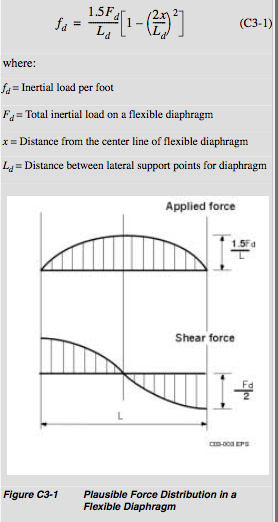 3.2.5 P-D Effects
Static P-D effects shall be included in linear or nonlinear analysis procedures 
For linear procedures, the stability coefficient q shall be evaluated for each story of the building and in each dirn
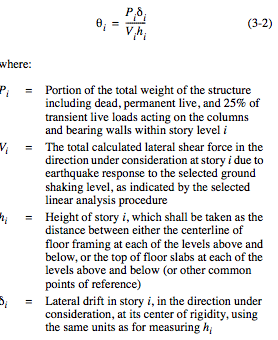 When qi is less than 0.1 in all stories, the P-D effects need not be considered. 
When  qi is between 0.1 and 0.33, seismic forces and deformations in story i shall be increased by the factor 1/(1-qi)
When qi exceeds 0.33, the structure shall be considered unstable, and the rehabilitation design shall be modified to reduce the lateral deflections in the story. 

For nonlinear procedures, static P-D effects shall be incorporated in the analysis by including directly in the math model of all elements subjected to axial forces.
A negative post-yield stiffness may significantly increase interstory drift and the target displacement. Dynamic P-D effects are introduced to consider this additional drift. 
The degree of increase depends on:
The ratio a of negative post-yield stiffness to elastic stiffness
The period of the building
The strength ratio R
The hysteretic behavior, frequency characteristics of ground motion, and its duration. 
Too many parameters, difficult to capture dynamic P-D effects. Coefficient C3 can be used in linear and nonlinear procedures to capture it. It is based on substantial simplification and interpretation of much analysis data.
3.2.6 Soil-Structure Interaction
The effects of SSI need to evaluated for those buildings in which an increase in fundamental period due to SSI effects will result in an increase in spectral accelerations. 
For other buildings SSI effects need not be considered. 
The simplified procedure shall be permitted only when LSP is used. This simplified procedure is given in ASCE 7 using the effective fundamental period T and effective fundamental damping ratio of the foundation-structure system. 
When the simplified procedure is used, reduction in seismic demands on elements shall not exceed 25% of the demands without SSI effects.
The explicit modeling procedure shall be used when LDP, NSP, or NDP are used. It consists of modeling the stiffness and damping of individual foundation elements. 
Foundation stiffness parameters as in 4.4.2
Effective damping ratio b of the structure foundation system from the simplified procedure, but not exceeding the structure
3.2.7 Multidirectional Seismic Effects
Buildings shall be designed for seismic motion in any horizontal direction. 
Multi-directional seismic effects shall be considered to act concurrently for:
Buildings with plan irregularities, or buildings with one or more primary columns that form a part of two or more intersection frame or braced frames elements.
All other buildings can be designed for seismic motions acting nonconcurrently in the direction of building principal axes. 
When concurrent multidirectional seismic effects must be considered, horizontally oriented orthogonal X and Y axes shall be established.
Elements of the building shall be designed for combination of forces and deformations from separate analyses performed for ground motions in X and Y as follows:
Where linear analyses are used as the bases of design, the elements shall be designed for:
(a) forces and deformations associated with 100% of the design forces in the X – dir plus those associated with 30% of the design forces in the Y-dir. 
(b) vice-versa for Y
Where nonlinear analyses are used, elements shall be designed for:
(a) forces and deformations associated with 100% of the design displacements in the X – dir plus the forces (not deformations) associated with 30% of the design displacements in the Y-dir. 
(b) vice-versa for Y
3.2.8 Component Gravity Loads for Combinations
2.6.11 identifies components requiring consideration of vertical seismic effects. 
The vertical response of a structure need not be combined with the horizontal response
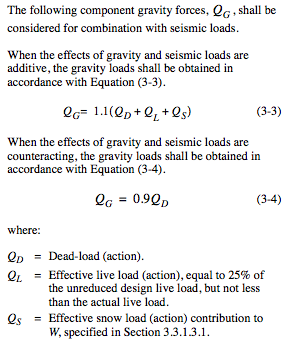 3.2.9 Verification of Design Assumptions
Each component shall be evaluated to determine that assumed locations of inelastic deformations are consistent with strength and equilibrium requirements along the length to verify that locations of potential inelastic action have been properly accounted for in the analysis. 
3.2.10 Overturning
Response to EQ ground motion results in a tendency for structures and individual vertical elements to overturn about their bases. 
Although actual overturning failure is very rare, overturning effects can result in significant stresses. 
Structures shall be designed to resist overturning effects caused by seismic forces. Each vertical element receiving EQ forces due to OT shall be investigated for the cumulative effects of seismic forces applied at and above the level under consideration
The effects of OT shall be evaluated at each level as specified in 3.2.10.1 for linear procedures, or 3.2.10.2 for nonlinear procedures. 
The effects of OT on foundations and geotech components shall be considered in evaluation of foundation strength etc. 
When linear procedures are used, OT effects shall be resisted through the stabilizing effect of dead load acting alone or in combination with positive connection of structural components to components below the level. 
MST> MOT/C1C2C3, which need not exceed the overturning moment on the element, as limited by the expected strength. The element shall be evaluated for the effects of increased compression at the end about which it is OT. Compression at the end of the element shall be a force-controlled action. 
Alternatively, the load combination represented by Equation 3-6 shall be permitted for evaluating the adequacy of dead loads alone to resist the effects of OT.
0.9 MST > MOT/C1C2C3 ROT
Where, ROT = 10.0 for collapse prevention, 8.0 for Life Safety, and 4.0 for Immediate occupancy
When these Equations are not satisfied, positive attachment between elements of the structure above and below the level shall be provided. 

When nonlinear procedures are used, the effects of EQ induced uplift on the tension side of an element or rocking shall be included in the analytical model as a d.o.f.
The adequacy of elements above and below the level at which uplift or rocking occurs, shall be evaluated for forces or deformations resulting from this rocking.
3.3 ANALYSIS PROCEDURES
3.3.1 LSP – Linear Static Procedure
If the LSP is selected, the design seismic forces, their distribution over the building height, and the corresponding internal forces and system displacements shall be determined using linear elastic static analysis 
The fundamental period of the building shall be calculated for the direction under consideration using one of the following:
Method 1 – Analytical
Eigenvalue (dynamic) analysis of the math model of the building
Flexible diaphragms may be modeled as a series of lumped masses and diaphragm finite elements. 
There is no limit on the period calculated using this method, to encourage the use of more advanced analyses.
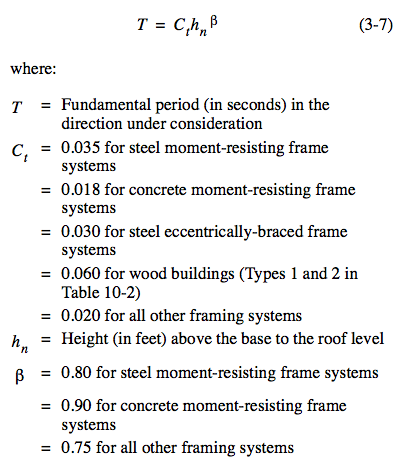 Method 2 – Empirical
These equations intentionallyunderestimate the actualperiod and will result in conservative estimate of pseudo lateral load
Depending on actual massand stiffness distributions, the analytical results maydiffer greatly from empirical
Ct values for wood buildingsare based on engineeringjudgment.
3.3.1.3 Determination of Forces and Deformations
Method 3 – Approximate. For any building use of the Rayleigh-Ritz method to approximate the fundamental period shall be permitted.
For one-story buildings with flexible diaphragms, use equations provided (not shown here).

Pseudo Lateral Load – The pseudo lateral load in a given horizontal direction shall be determined using Eq. 3-10. 
V=C1C2C3CmSa W		(3-10)
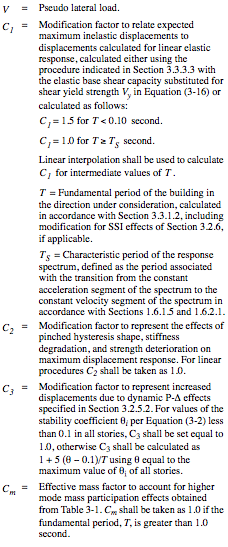 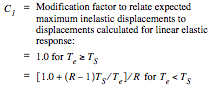 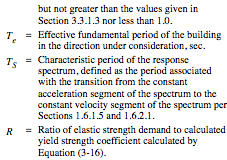 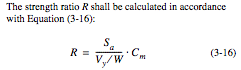 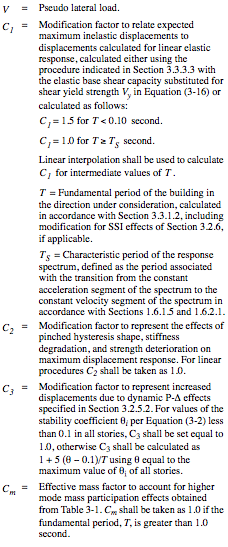 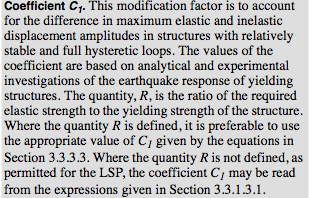 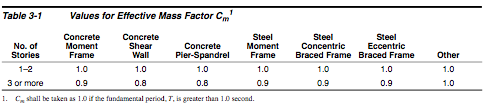 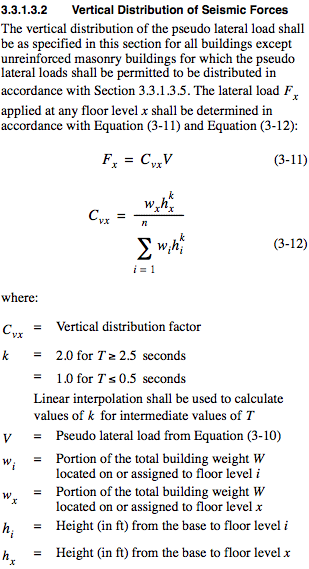 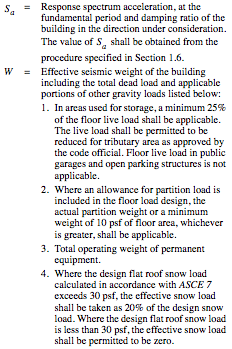 Diaphragms
Diaphragms shall be designed to resist the combined effects of the inertial force Fpx calculated as shown below and those resulting from offsets in or changes in the stiffness of vertical seismic framing elements above and below the diaphragm:










The seismic load on each flexible diaphragm shall be distributed along the span of that diaphragm, proportional to its displaced shape.
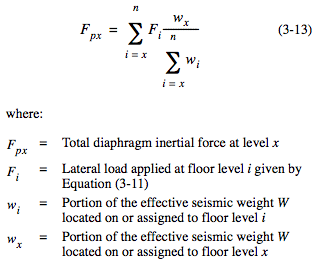 3.3.2 Linear Dynamic Procedure
If LDP is selected for seismic analysis, the design seismic forces, their distribution over the height of the building, and the corresponding internal forces and system displacement shall be determined using a linearly elastic dynamic analysis 
Buildings shall be modeled with linearly elastic stiffness and equivalent viscous damping values, as defined in 2.4.4
Modeling and analysis procedures shall be as described here.
Modal spectral analysis is carried out using linearly elastic response spectra that are NOT modified to account for anticipated nonlinear response 
As with LSP, it is expected that LDP will produce displacements that approximate max. displacements expected during the design EQ, but will produce internal forces that exceed those that would be obtained in a yielding building. 
These design forces are evaluated through the acceptance criteria of Section 3.4.2, which include modification factors
Ground motion characterization
A response spectrum as specified in 1.6.1.5
A site-specific response spectrum in 1.6.2.1
Ground acceleration time histories in 1.6.2.2
Response spectrum method
Dynamic analysis using the response spectrum method shall calculated peak modal responses for sufficient models to capture at least 90% of the participating mass 
Modal damping ratios shall reflect the damping in the building at the deformation levels less than yield deformation
Peak member forces, displacements, story forces, shears and base reactions for each mode of response shall be combined by either the SRSS rule or the CQC rule.
Time History Method – Dynamic analysis using the time history method shall calculate building response at discrete time steps using the discretized recorded or synthetic time histories as base motion. 
The damping matrix associated with the math model shall reflect damping in the building at deformation levels near the yield deformation
Response parameters shall be calculated for each time history analysis. 
Max values for 3 or more time history analyses
Avg. values for 7 or more time history analyses
All forces and deformations calculated using the RS or TH analysis methods shall be multiplied by the product of C1, C2, and C3 defined earlier in 3.3.1.3. They shall be further modified to consider the effects of torsion in accordance with 3.2.2.2
Diaphragms shall be designed to resist simultaneously
(1) the seismic forces calculated by the LDP
(2) the horizontal forces resulting from offsets in, or changes in stiffness of, the vertical seismic framing elements
The seismic forces calculated by LDP shall be greater than 85% of the forces calculated using 3-13
Diaphragm action need not be multiplied by the product of C1, C2, and C3
3.3.3 Nonlinear Static Procedure (NSP)
The NSP for seismic analysis of buildings is conducted using a mathematical model directly incorporating the nonlinear load-deformation characteristics of individual components. 
The model shall be subjected to monotonically increasing lateral loads / deformations representing inertia forces in an EQ until the target displacement is exceeded. 
The math models and analysis procedures shall comply with requirements of 3.3.3.2
The target displacement shall be calculated by 3.3.3.3. It represents the maximum displacement likely during the design EQ. 
The calculated displacements and internal forces shall meet the acceptance criteria in 3.4.3
3.3.3.2 Modeling and Analysis Considerations
The selection of a control node, lateral load pattern, the determination of the fundamental period, and analysis procedures according to this code.
The objective of the analysis is to develop the relation between the base shear force and lateral displacement of the control node, for displacements ranging from zero to 150% of the target displacement dt
The component gravity loads shall be included in the math model for combination with lateral loads as in 3.2.8
The lateral loads shall be applied in both + and – directions, and the maximum seismic effects shall be used for design.
The analysis model shall be discretized to represent the load-deformation response of each component along its length to identify locations of inelastic action
All primary and secondary LFRS elements shall be included in the model as discussed earlier. 
The force-displacement behavior of all components shall be explicitly included in the model using full backbone curves that include strength degradation and residual strength if any.
THERE IS AN ALTERNATE SIMPLIFIED NSP ANALYSIS, but we wont talk about it much
It allows modeling only the primary element with bilinear force-deformation with non degradation etc. 
Use acceptance criteria from 3.4.3.2.2  - 
Not recommended for use unless you have no choice.
Control Node Displacement and Lateral Load
The control node shall be located at the center of mass at the roof of a building. For buildings with a penthouse, the floor shall be regarded as the level of the control node. 
The displacement of the control node in the model shall be calculated for the specified lateral loads

Lateral loads shall be applied to the math model in proportion to the distribution of inertia forces in the plane of each floor diaphragm. 
For all analyses, at least two vertical distributions of lateral load shall be applied. One pattern shall be selected from each of the following two groups:
Need for two different lateral load distributions
One Modal Pattern shall be selected from 2 Groups
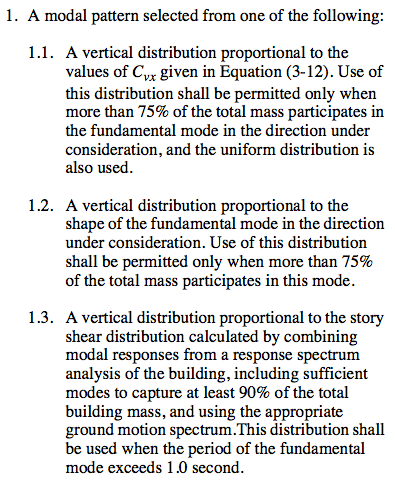 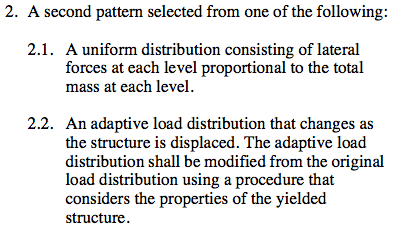 Adaptive Load Patterns
Idealized Force-Displacement Curve
The nonlinear force-displacement relationship between based shear and displacement of the control node shall be replaced with an idealized relationship to calculate the effective lateral stiffness Ke and effective yield strength Vy of the building shown in Figure 3-1. 
This relationship shall be bilinear with initial slope Ke and post-yield slope a. The line segments on the idealized force-displacement curve shall be located using an iterative graphical procedure that approximately balances the area above and below the curve. 
The effective lateral stiffness Ke shall be taken as the secant stiffness calculated at a a base shear equal to 60% of the effective yield strength of the structure. 
The post-yield slope a shall be determined by a line segment that passes through the actual curve as at the calculated target displacement
The effective yield strength shall not be greater than the maximum based shear force at any point along the actual curve.
Period Determination
The effective fundamental period in the direction under consideration shall be based on the idealized force-displacement curve. The effective fundamental period Te shall be calculated as Te = Ti (Ki/Ke)0.5
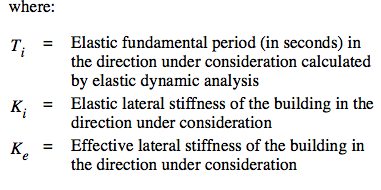 For buildings with rigid diaphragms at each floor level, the target displacement dt shall be calculated as follows in Equation 3-15
For building with non-rigid diaphragms at each floor level, diaphragm flexibility shall be explicitly included in the model. 
The target displacement for rigid diaphragms will be calculated but it shall be amplified by the ratio of the max displacement at any point on the roof to the displacement at the center of mass of the roof (dmax/dcm).
These displacements shall be based on a response spectrum analysis of a 3D model of the building
The target displacement shall not be less than the value of 3-15.
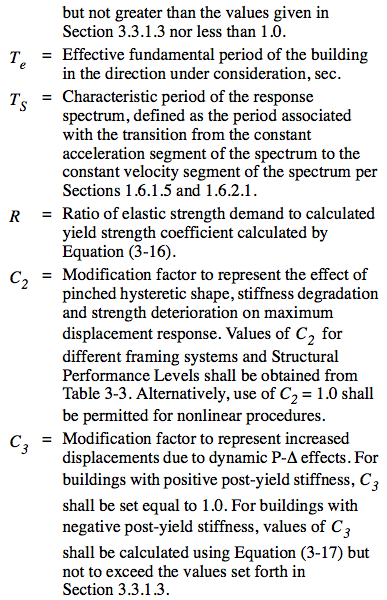 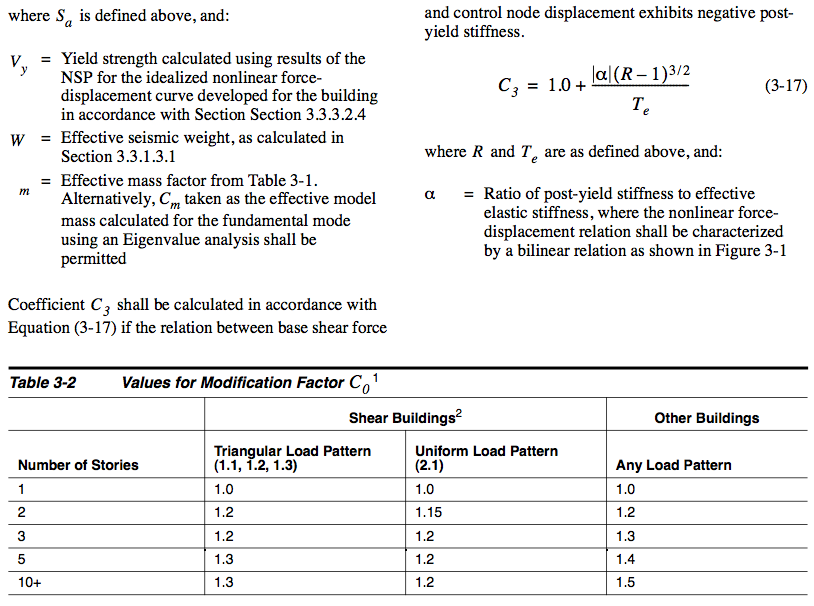 The target displacement shall be amplified to account for the effects of torsion as discussed earlier. 
As mentioned earlier, diaphragms shall be designed to resist the combined effects of:
(a) horizontal forces resulting from offsets in or changes in stiffness of vertical seismic framing elements above or below the diaphragm, and 
(b) diaphragm forces determined as described earlier.
3.3.4 Nonlinear Dynamic Procedure
If the nonlinear dynamic procedure (NDP) is selected for seismic analysis: 
A math model of building directly incorporating the nonlinear load-deformation characteristics of individual elements 
Shall be subjected to EQ shaking representing ground motion time histories in accordance with 1.6.2.2 discussed earlier to get forces and displacements
The calculated displacements and internal forces shall be compared directly with acceptance criteria in 3.4.3
NDP is similar to NSP, with the exception that the response calculations are carried out by time history analysis. 
The design displacements are not established using a target displacement, but are determined directly through dynamic analysis using ground motion time history analysis.
Nonlinear Dynamic Procedure
The modeling and analysis requirements of NSP shall apply to NDP, excluding considerations of control node and target displacements
For NDP, the earthquake shaking shall be characterized by discretized recorded or synthetic EQ records as base motion meeting requirements of 1.6.2.2.
3.4 Acceptance Criteria
Components / Elements need to be classified as primary or secondary, and actions need to be classified as deformation or force-controlled
Linear Procedures LSP, or LDP
Deformation-controlled design actions QUD shall be calculated as QUD = QG ± QE
It is evident that the calculated design actions (QUD) are forces (not deformations), and they may exceed the actual strength of the component / element to resist them. 
The acceptance criteria takes this overload into account through the use of factor m, which is an indirect measure of the nonlinear deformation capacity of the component.
3.4 Acceptance criteria for linear procedures
Force-controlled design actions (QUF) shall be calculated using 1 of 2 approaches:
First approach:
QUF shall be taken as the maximum action that can be developed in a component based on a limit-state analysis considering the expected strength of the components delivering the load, or the maximum action developed in the component as limited by the nonlinear response of the building
An inelastic mechanism for the structure will have to be identified, and the force-controlled actions QUF for design will be determined by limit analysis using that mechanism. This approach will always provide a conservative estimate of the design actions, even if the mechanism is not correct
When it is not possible to use limit or plastic analysis, on in cases where there is not significant nonlinear behavior in the building, using approach 2.
Second approach:
QUF can be calculated as given below:
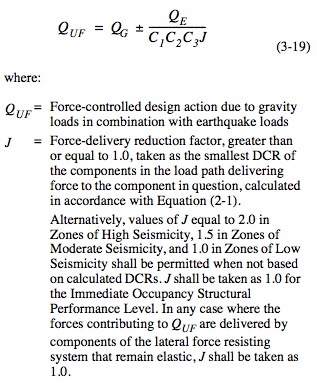 Acceptance Criteria for Linear Procedures
Deformation-controlled and Force-controlled actions in primary / secondary components / elements
For Deformation-Controlled Actions
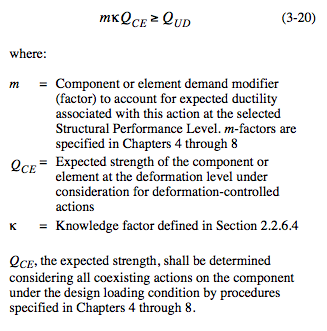 For Force-Controlled Actions
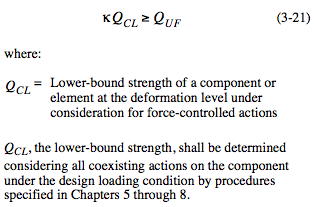 Acceptance Criteria for Linear Procedures
In addition to the earlier mentioned verification of design assumptions, the following verification will also be done;
When moments due to gravity loads in horizontally spanning primary components exceed 75% of the expected moment strength at any location, then the possibility for inelastic flexural action at locations other than member ends shall be specifically investigated by comparing flexural action with expected member strengths.
Acceptance Criteria for Nonlinear Procedures
Primary and secondary components shall have expected deformation capacities not less than maximum deformation demands calculated at the target roof displacement. 
When all components are explicitly modeled with full backbone curves, the NSP can be used to evaluate the full contribution of all components to the LFR of the structure as they degrade to residual strength values. 
When degradation is explicitly evaluated in the NSP, components can be relied upon for lateral force resistance all the way out the secondary component limits of response
Expected deformation capacities shall be determined considering all coexisting forces and deformations in accordance with Chapters 4 – 8. 
The base shear at the target displacement Vt shall not be less than 80% of the effective yield strength of the structure Vy defined earlier.
Acceptance Criteria for Nonlinear Procedures
For the alternative simplified NSP analyses – discussed earlier in 3.3.3.2.1, where there is no degradation modeled
Expected deformation capacities shall not be less than the maximum deformation demands calculated at the target displacement
Primary component demands shall be within the acceptance criteria for primary component at the selected Structural Performance Level. 
Force-controlled Actions
Primary and secondary components shall have lower bound strengths not less than the maximum design forces
Lower-bound strengths shall be determined considering all existing forces and deformations by procedures in 4-8. 
In addition to the design assumption verification requirements of 3.2.9 
Flexural plastic hinges shall not forma away from the component ends unless they are accounted for in models.
CHAPTER 5 – STEEL SYSTEMS
This chapter sets forth requirements for the Systematic Rehabilitation of steel LFRS within a building
These requirements apply to existing, rehabilitated, and new steel components of building systems
Section 5.2 and 5.3 specify data collection procedures for obtaining material properties and performing condition assessments. 
Section 5.5 onwards provide modeling procedures, component strengths, acceptance criteria, and rehabilitation measures for steel MRFs, BFS, SPSW etc. 
Section 5.9 provides the same for diaphragms
5.3 Material Properties and Condition Assessment
Available construction documents and as-built information shall be obtained as specified in Section 2.2. 
Use of material properties based on historical information as default values shall be permitted in 5.3.2.5.
Mechanical properties for steel materials and components shall be based on available construction documents and as-built conditions for the particular structure. 
When such information fails to provide adequate information, it shall be supplemented by material tests and assessments of existing conditions as in 2.2.6.
The following component and connection material properties shall be obtained for the as-built structure
Yield and tensile strength of the base materials
Yield and tensile strength of the connection material
Carbon equivalent of the base and connection material.
Nominal material properties, or properties specified in construction documents, shall be taken as lower bound material properties 
Corresponding expected material properties shall be calculated by multiplying lower-bound values by an appropriate factor taken from Table 5-3. 
Where construction demands indicate the ultimate tensile strength of weld metal, the lower-bound strength of welds shall be taken as indicated in AWS D1.1. For construction predating 1970, use of a nominal ultimate tensile strength of 60 ksi shall be permitted. 
Material testing is not required if material properties are available from original construction documents that include material test records or material test reports. 
If such properties differ from default material properties given in Tables 5-1 and 5-2, then material testing is needed.
Usual testing
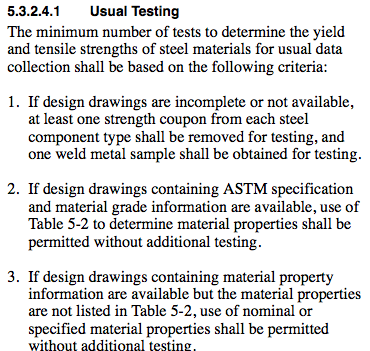 Default lower bound material properties for steel components from Tables 5-1 and 5-2. 
Default expected strength material properties by multiplying lower-bound values by an appropriate factor from Table 5-3.
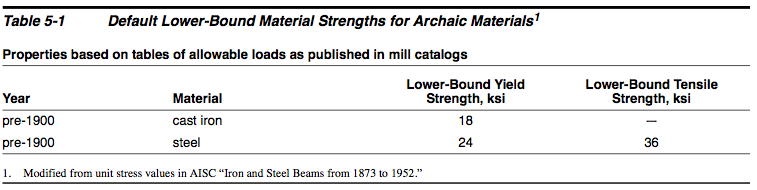 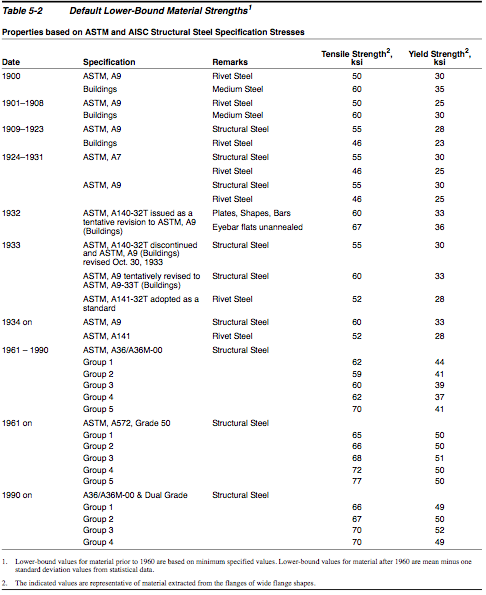 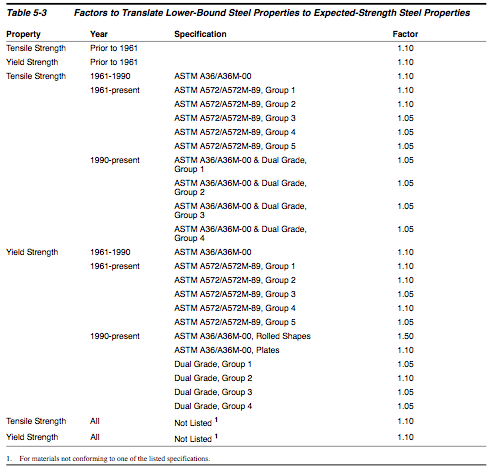 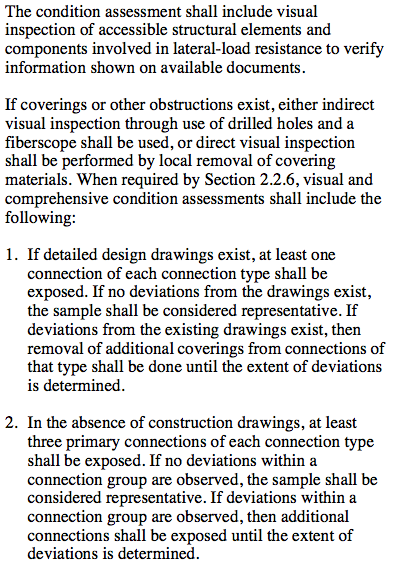 5.3.3 Condition Assessment
The results of the condition assessment shall be used to create a math model of the building
If no damage, alteration, or degradation then condition assessment, component properties etc. from design drawings
If some sectional loss etc. it shall be quantified by direct measurement and using principles of mechanics.
A knowledge factor (k) for computation of steel component capacities and permissible deformations shall be selected in accordance with 2.2.6.4
5.4 General Requirements
Classify components / elements as primary or secondary, and the actions as deformation controlled or force controlled like we discussed earlier
For deformation-controlled actions:
Design strengths QCE shall be taken as expected strengths obtained experimentally or calculated using mechanics
Expected strength shall be defined as the mean maximum resistance expected over the range of deformations to which the component is likely subjected. 
Expected material properties (including strain hardening) shall be used when calculations are performed. 
Procedures in AISC Specifications shall be used, with strength reduction factor f = 1.0.  
Deformation capacities for acceptance of deformation-controlled action shall be specified.
Force-controlled actions
Design strengths for force-controlled actions QCL shall be taken as lower bound strengths obtained experimentally or calculated using mechanics. 
Lower-bound strength shall be defined as mean strength minus one standard deviations
When calculations are used to determine lower-bound strength, lower bound material properties shall be used. 
Procedures in AISC Specifications shall be used to calculate the design strength but with f = 1.0
5.5 Steel Moment Frames
5.5.2 Fully Restrained Moment Frames
Fully restrained (FR) moment frames shall be those with connections identified as FR in Table 5-4
Moment connections not included in Table 5-4 shall be defined as FR if: 
(a) the joint deformations (not including the panel zone deformations) do not contribute more than 10% of the total lateral deflection of the frame
(b) the connection is at least as strong as the weaker of the two members being joined. 
If not, then it is a PR connection and frame. 

Stiffness for LSP and LDP
The stiffness of steel members (columns and beams) and connections (joints and panel zones) shall be based on mechanics and AISC Specifications
Stiffness for LSP and LDP
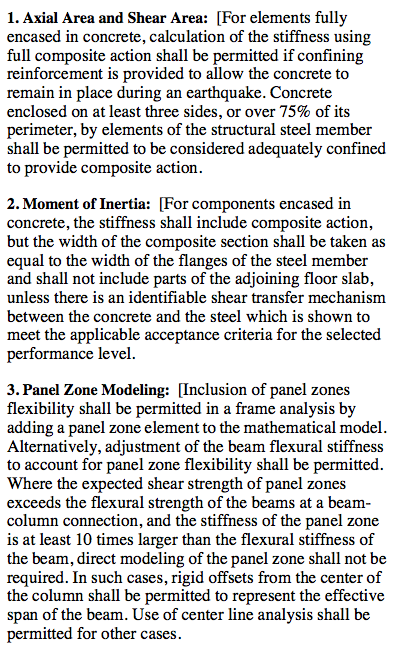 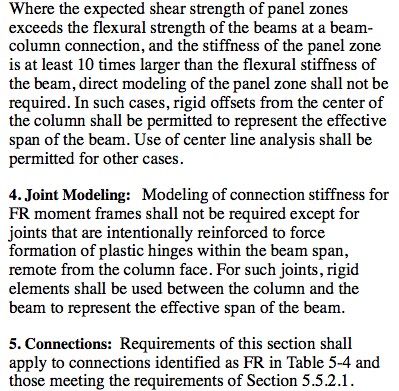 Stiffness for NSP
(1) Elastic component properties shall be modeled same as LSP, LDP
(2) Plastification shall be represented by nonlinear moment-curvature and interaction relationships for beams and beam-columns derived from experiment or analysis
(3) Linear or nonlinear behavior of panel zones shall be included in the math model except as indicated before. 

Instead of relationships derived from experiment or analysis, the generalized load-deformation curve shown in Figure 5-1 with parameters a, b, c, as defined in Tables 5-6 and 5-7 shall be used for components of MRFs.
Stiffness for NSP
This curve can be modified to account for strain hardening as follows:
(a) strain hardening slope = 3% of elastic slope for beams and columns unless larger values justified by test data
(b) for panel zone yielding, SH slope = 6 % shall be used for the panel zone unless justified by test data
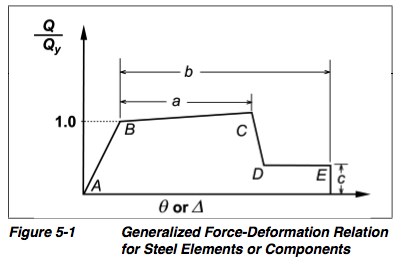 The parameters Q and QCE are generalized component load and expected strength, respectively. 
For beams and columns:
q is the total elastic and plastic rotation and qy is the rotation at yield
D is the total elastic and plastic displacement, and Dy is the yield displacement.
The chord rotation shall be calculated either by adding the yield rotation qy to the plastic rotation or taken to be equal to the story drift. 
For panel zones, q is the angular shear deformation in radians.
Definition of chord rotation and angle qy
Capacities QCE
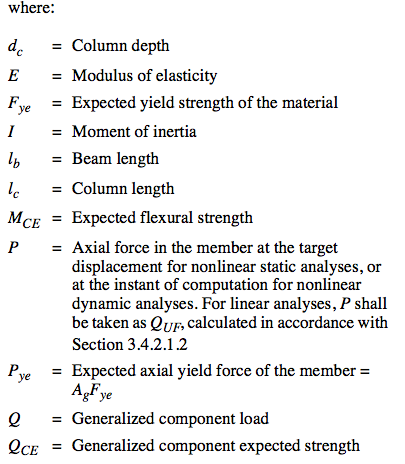 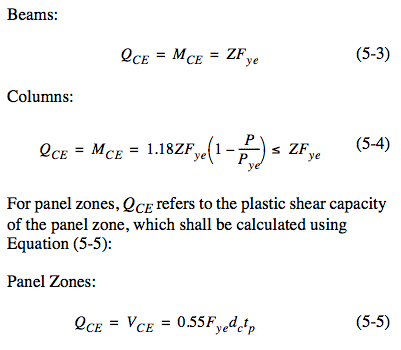 Stiffness for NDP
The complete hysteretic behavior of each component shall be determined experimentally and used with the NDP. 
Refer FEMA 355D for nonlinear behavior of various tested configurations.
Strength for LSP and LDP
1. Beams – considered deformation-controlled. The expected flexural strength QCE shall be determined using AISC Specification with f=1.0 and Fye instead of Fy
QCE shall be the lowest value obtained for the limit states of yielding, LTB, LFB, or shear yielding of the web. 

2. Columns – considered force-controlled. The lower-bound strength QCL shall be the lowest value for the limit states of column buckling, local flange buckling, or local web buckling. 
The lower bound axial strength PCL shall be calculated using AISC Seismic Provisions with f=1.0 and Fylb
The strength of the panel zone shall be the same on previous slide. 
The connection strength shall be calculated considering all possible failure mechanisms
Strength for Nonlinear Procedures
For NSP – the complete load-deformation relationship of each component shall be used. The values of QCE shall be the same as those used in linear procedures
For NDP – the complete hysteretic behavior of each component shall be determined experimentally
Acceptance Criteria – LSP, LDP
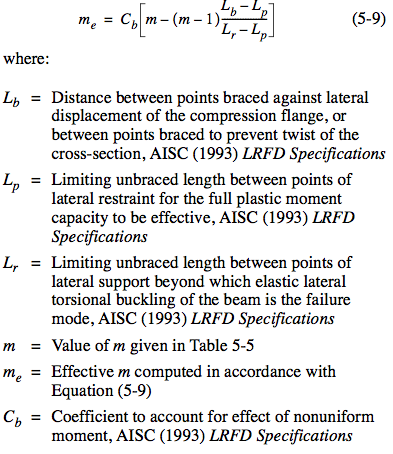 1. Beams – considered deformation controlled. Values of m-factor shall be as specified in Table 5-5. 
If QCE < MpCE due to LTB, then m shall be replaced with me
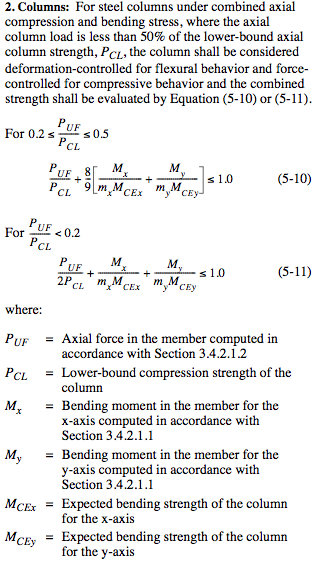 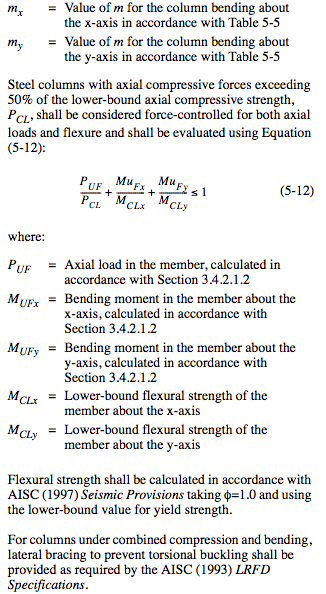 Acceptance Criteria for LSP, LDP
2. Columns
Acceptance Criteria
Shear behavior of panel zone shall be considered deformation controlled and shall be evaluated using the shear strength equation QCE discussed earlier and m-factors from Table 5-5

FR moment connections listed in Table 5-4 shall be considered deformation controlled and evaluated using QUD and QCE taken as the computed demand and capacity of the critical connection component, and m-factors taken from Table 5-5
These m-factors can be modified as follows:
Acceptance criteria depend on detailing of continuity plates, panel zone strength, beam span-to-depth ratio, and beam web and flange slenderness etc.
Acceptance Criteria
Tablulated m-factors for connections shall be modified as follows but the final m-factors > 1
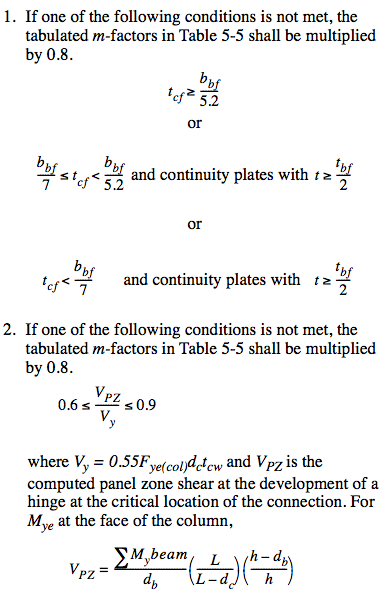 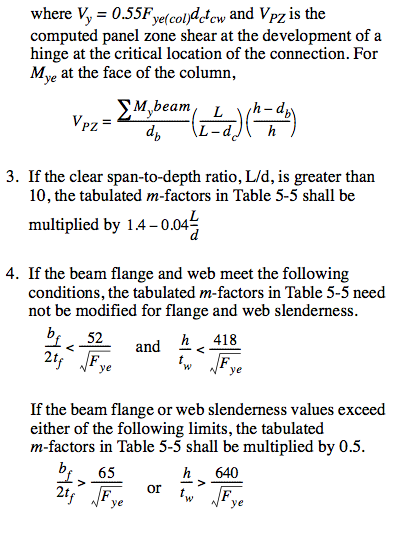 Acceptance Criteria
Type FR connections designed to promote yielding of the beam remote from the column face shall be considered face-controlled and design using Equation 5-14
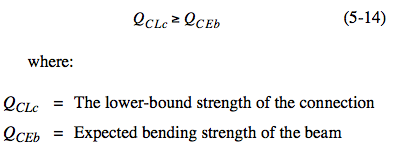 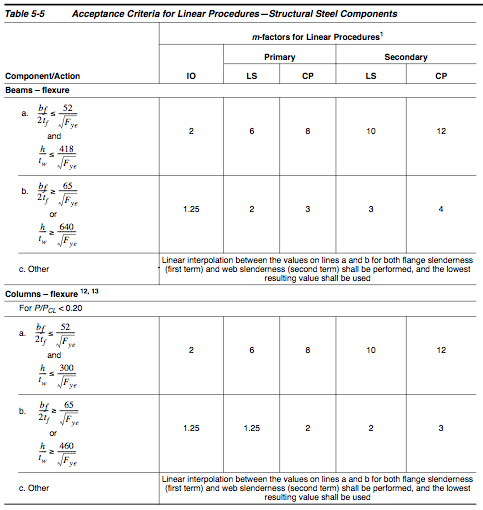 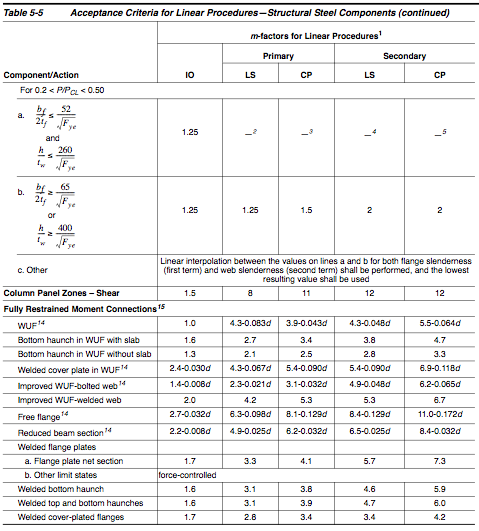 M-factors from Table 5-5
Acceptance Criteria – NSP, NDP
Maximum  possible inelastic deformations shall be taken from Tables 5-6 and 5-7
1. Beams – deformation controlled. Permissible plastic rotation deformation as indicated in Tables 5-6 , 5-7 and qy calculated as indicated before
2. Columns – Axial loading considered force-controlled with the lower bound axial capacity PCL computed the same way as for linear procedures. 
Flexural loading of columns with axial loads at dt less than 50% of PCL shall be considered deformation controlled and maximum permissible plastic rotation demands on columns shall be as shown in Tables 5-6 and 5-7, dependent on the axial load present and the compactness of the section
Flexural loading with axial loads at dt greater than 50% of PCL shall be considered force controlled and conform to Eq. 5-11
Acceptance Criteria Nonlinear Procedures
FR connection panel zones – plastic rotation demands on panel zones shall be evaluated using acceptance criteria in Tables 5-6 and 5-7.
FR beam-column connections in Table 5-4 shall be considered deformation controlled and the plastic rotation predicted by analysis shall be compared with the acceptance criteria in Tables 5-6 and 5-7
These criteria will be modified to account for the effects of detailing of continuity plates, strength of panel zone, beam span-to-depth ratio, and web and flange slenderness. The modifications shall be cumulative
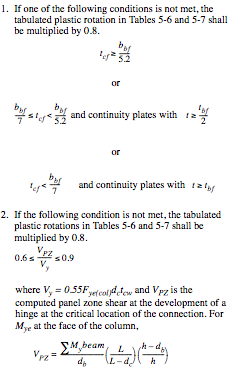 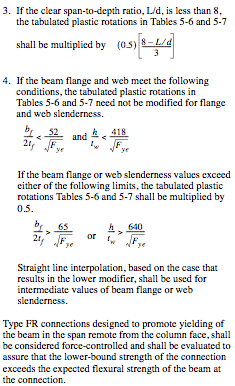 Table 5-6
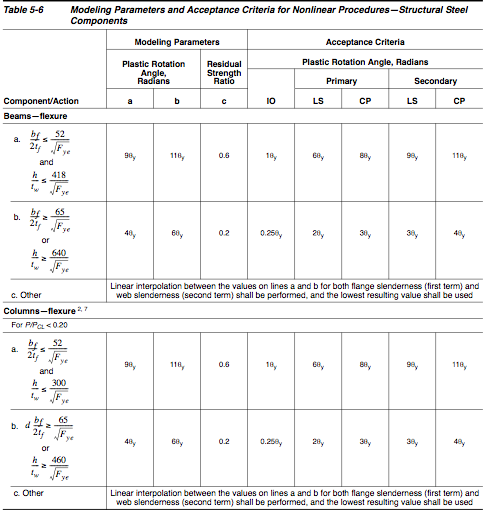 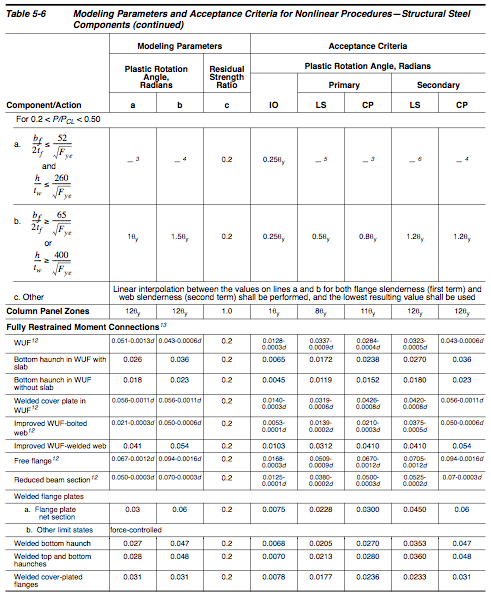 Table 5-6
5.6.2 Concentric Braced Frames (CBF)Stiffness for LSP, LDP
Component worklines intersect at a single point in a joint, or at multiple points such that the distance between points of intersection or eccentricity e is less than or equal to the width of the smallest member connected at the joint 
Bending due to such eccentricities shall be considered in the design of components. 
Stiffness for LSP, LDP – similar to 
Axial area, shear area, and moment of inertia shall be calculated as specified for FR frames in 5.5.2.2.1
Braces shall be modeled as columns as specified in 5.5.2.2.1
Stiffness for NSP
Stiffness for NSP 
The elastic component properties shall be modeled as specified above. 
The nonlinear moment-curve or load-deformation behavior to represent yielding and buckling shall be as specified for beams and columns in MRFs
Instead of the relationships derived from experiment or analysis, the nonlinear load-deformation behavior of braces shall be modeled as shown in Figure 5-1 with parameters as defined in Tables 5-6 and 5-7. 
For braces loaded in compression, the parameter D in Figure 5-1 shall represent plastic axial deformation. The parameter Dc shall represent the axial deformation at expected buckling load.
Stiffness for NSP
The reduction in strength of a brace after buckling shall be included in the model. 
Modeling of the compression brace behavior using elasto-plastic behavior shall be permitted if: 
The yield force is assumed as the residual strength after buckling, as defined by the parameter c in Figure 5-1 and Tables 5-6 and 5-7.
The implications of forces higher than this lower-bound force shall be evaluated relative to other components to which the brace is connected.

For braces in tension, the parameter Dt shall be the axial deformation at development of expected tensile yield load in the brace.
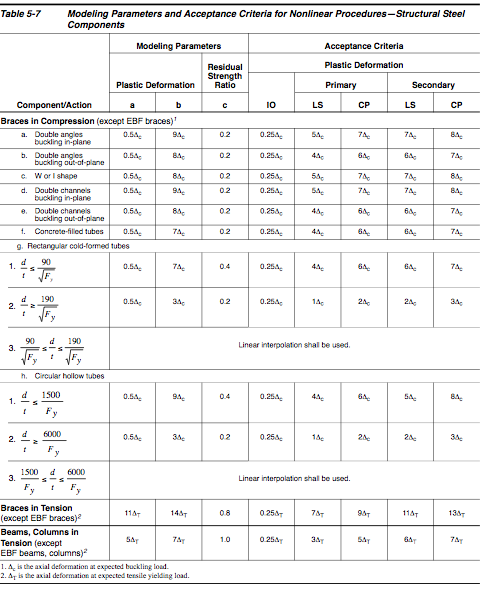 Stiffness for NDP. Strength for LSP, LDP
Stiffness for NDP:
The complete hysteretic behavior of each component shall be based on experiment or other approved method. See FEMA 274 for information concerning hysteretic  behavior of braced frame components
Strength
Component strengths shall be computed in accordance with the general requirement of Section 5.4.2 and the specific requirements as follows:
Strength for LSP, LDP linear procedures
The expected strength QCE of steel braces under axial compression shall be the lowest value obtained for the limit states of buckling or local buckling. 
The effective design strength PCE shall be calculated in accordance with AISC Specification taking f=1.0 and using the expected yield strength Fye
Strength for LSP, LDP
For common cross-bracing configurations where both braces cross at their midpoints and are attached to a common gusset plate, the effective length of each brace shall be taken as 0.5 times the total length of the brace including gusset plates for both axes of buckling
For other bracing configurations (chevron, V, single brace) the length shall be taken as the total length of the brace including gusset plates
The effective length shall be taken as 0.8 times the total length for in-plane buckling and 1.0 times the total length for out-of-plane buckling
The expected strength QCE of steel braces in tension shall be calculated as for columns in 5.5.2.3.2
Strength for NSP, NDP
Expected QCE and lower bound QCL strengths of beams and columns shall be calculated as for FR beams and columns in Section 5.5.2.3
Strength of beams with non-negligible axial load shall be as calculated for FR columns
The lower-bound strength of brace connections shall be calculated in accordance with AISC Specifications with f=1.0 and FyLB
Strength for NSP 
The complete load-deformation behavior of each component as depicted in Figure 5-1. The values for expected strength QCE shall be as specified in 5.6.2.3.2 for linear procedures
Strength for NDP
The complete hysteretic behavior of each component shall be determined experimentally.
Acceptance Criteria
Axial tension and compression in braces shall be considered deformation-controlled.
Actions on beams and columns with non-negligible axial load shall be considered force- or deformation-controlled as determined for FR frame columns in 5.5.2.4
Compression, tension, shear and bending actions on brace connections including gusset plates, bolts, welds and other connectors shall be considered force-controlled. 
For LSP and LDP
Design actions shall be compared with design strengths according to 3.4.2. ‘m’ factors for steel components shall be selected from Table 5-5
Stitch plates for built-up member shall be spaced such that the largest slenderness ratio of the brace component do not exceed 0.4 times the governing slenderness ratio of brace
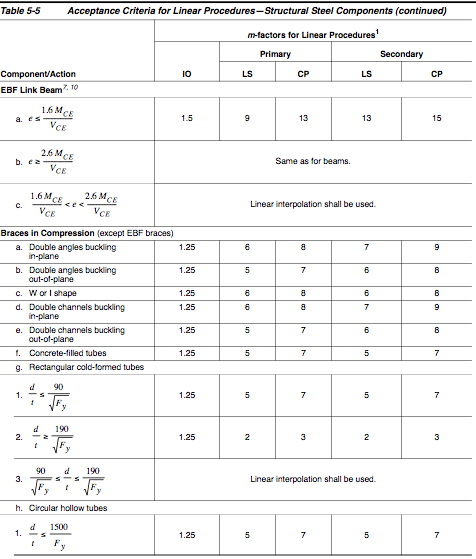 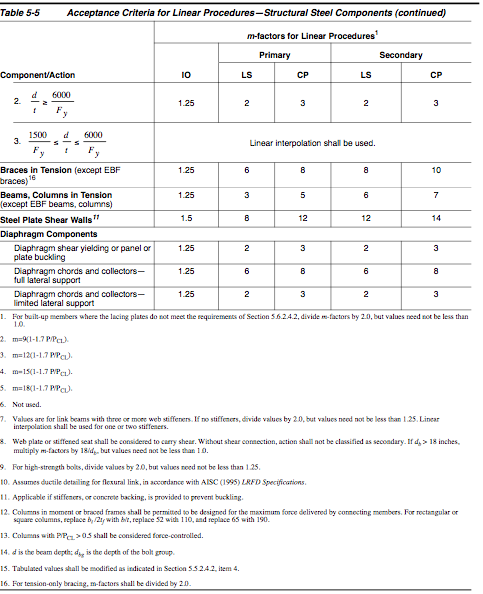 Acceptance Criteria
NSP, and NDP
Calculated component actions shall satisfy the requirements of Section 3.4.3. Deformation limits shall be taken from Tables 5-6 and 5-7.
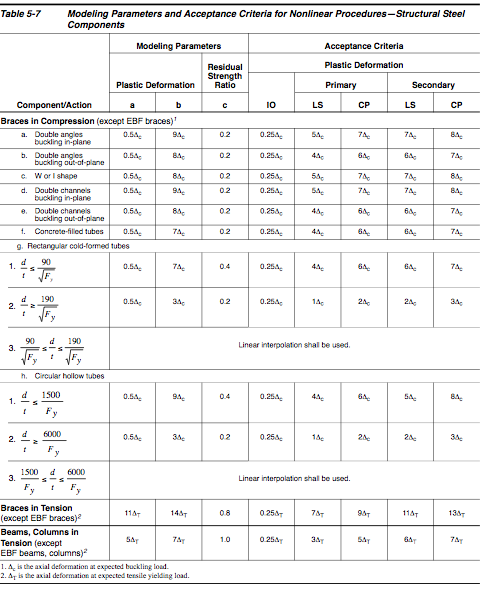 5.6.3 Eccentric Braced Frames (EBF)
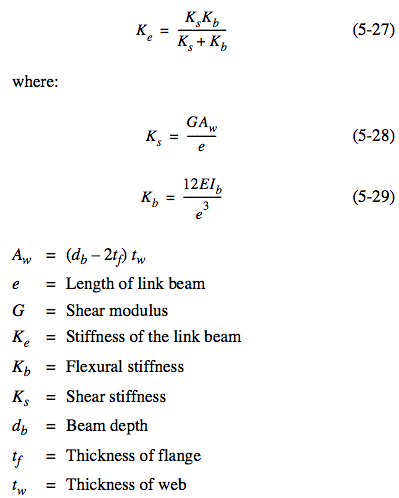 Stiffness for LSP, LSP
The elastic stiffness of beams, columns, braces, and connections shall be the same as those specified for FR moment frames and CBFs. 
The load-deformation model for a link beam shall include shear deformation and flexural deformation
The elastic stiffness of the link beam (Ke) shall be
Stiffness for NSP, NDP
Stiffness for NSP and NDP
Instead of relationships derived from experiment or analysis, the nonlinear load-deformation behavior of member EBFs shall be modeled as shown in 5-1 and according to 5.5.2.2.2
Nonlinear models for beams, columns, and connections for FR frames and the braces for a CBF shall be permitted
The link rotation at yield shall be calculated in accordance with Equation 5-30
qy = QCE/Kee
If NDP is used, the complete hysteretic behavior of each component shall be modeled and based on experiment or approved rational analysis procedures
Look at FEMA 274 for guidelines on modeling the link beams and information regarding the hysteretic behavior of EBF components.
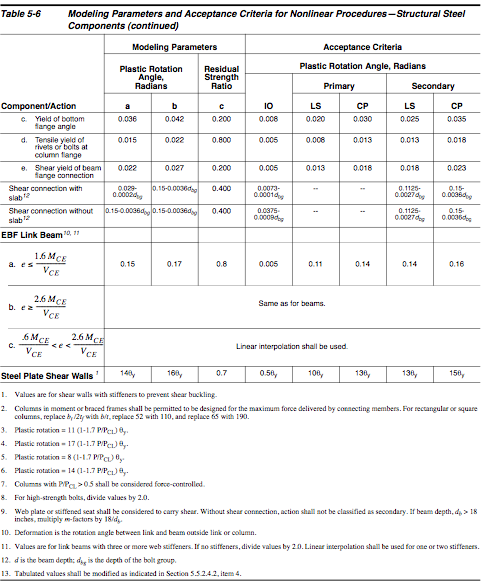 Strength for LSP and LDP
Strength for LSP and LDP
Lower bound compressive strength PCL of braces in EBF shall be calculated as for columns in accordance with 5.5.2.3.2 except that lower bound yield strength FyLB shall be used for yield strength
Expected QCE and lower bound QCL strengths of beams and columns shall be calculated as for FR beams and columns in 5.5.2.3. Strength of beams with non-negligible axial load shall be calculated as for FR columns
The lower-bound strength of brace connections shall be calculated in accordance with AISC Specifications with f=1.0 and FyLB.
The strength of the link beam shall be governed by shear, flexure, or the combination. MCE shall be taken as the expected moment capacity and VCE shall be taken as 0.6FyeAw.
Strength for NSP and NDP
Strength for NSP
Strengths for EBFs shall be the same as those specified in Section 5.6.2.3.3 for CBFs. 
The load-deformation behavior of each component as depicted by Figure 5-1 shall be determined according to Section 5.6.3.2.2
Strength for NDP
The complete nonlinear hysteretic behavior of each component shall be determined experimentally.
5.6.3.4 Acceptance Criteria for LSP, LDP
Shear and flexure in the link beams shall be considered deformation-controlled actions. All other action, and actions on other EBF components shall be considered force-controlled. 
Compression, tension, shear, and bending actions on brace connections including gusset plates, bolts, welds, and other connectors shall be considered force-controlled. 
Criteria for Linear Procedures
‘m’ factors shall be selected from Table 5-5
Link beams shall conform to the requirements of AISC Seismic provisions with regard to detailing
The brace connecting to a link beam shall be designed for 1.25 times the link strength to ensure link yielding without brace or column buckling
Where the link beam is attached to the column flange with
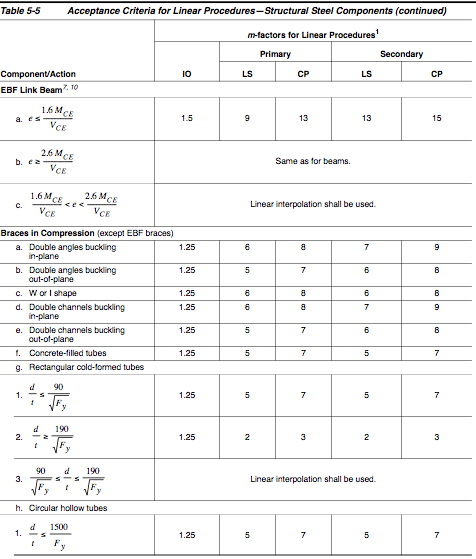 Acceptance Criteria for NSP, NDP
Full-pen welds, the provisions for these connections shall be the same as for FR frame full-pen connections. ‘m’ factors for flexure and shear in link beams shall be taken from Table 5-5
Criteria for NSP and NDP
Calculated component actions shall satisfy the requirements of 3.4.3. Deformation limits shall be taken from 5-6 and 5-7 Tables.
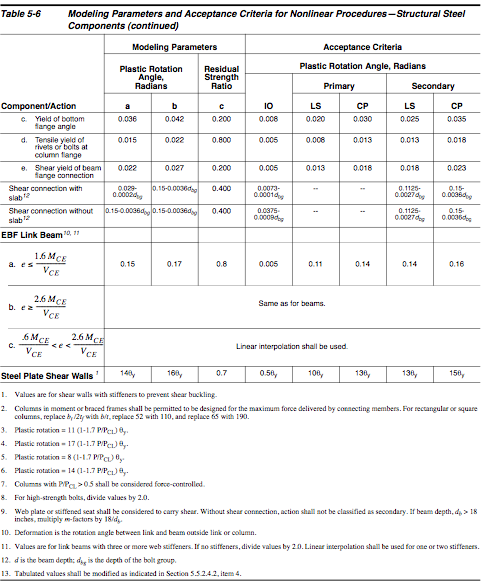 5.7 Steel Plate Shear Walls
Stiffness for LSP and LDP
Use of a plane stress finite element with beams and columns as boundary elements to analyze a steel plate shear wall shall be permitted. 
The global stiffness of the wall Kw shall be calculated according to Equation 5-33, unless another method based on principles of mechanics is used
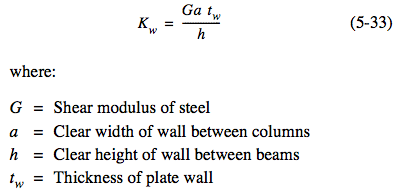 Stiffness for NSP, NDP
Stiffness for NSP
The elastic stiffness of the load-deformation relationship for the wall shall be as specified for linear procedures in 5.7.2.1
The complete nonlinear load-deformation relationship shall be based on experiment or approved rational analysis.
Alternatively, use of generalized load-deformation relationship shown in Figure 5-1 and specified in 5.5.2.2.2 shall be permitted. 
Stiffness for NDP
The complete hysteretic behavior of each component shall be modeled by a rational procedure verified by an experiment.
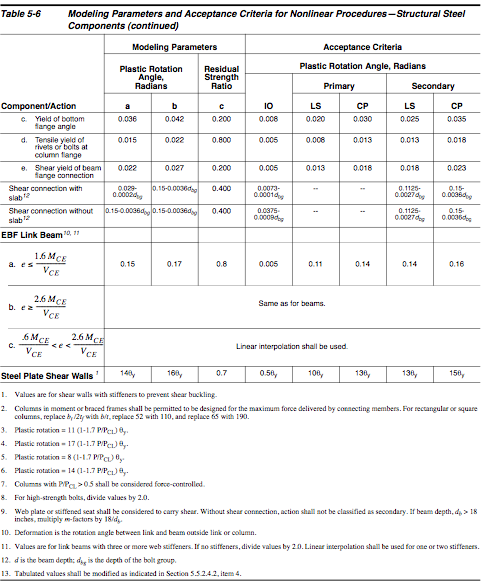 Strength for LSP, LDP
Strength for LSP, LDP
The expected strength of the steel wall QCE shall be determined using the AISC Specifications with f=1.0 and the expected yield strength Fye.
The wall shall be permitted to be modeled as the web of a plate girder
If stiffeners are provided to prevent buckling, they shall be spaced such that the buckling of the wall does not occur and the expected strength of the wall shall be determined using the Equation below:
QCE = VCE = 0.6 Fye a tw	
	where a = clear width of the wall between columns.
Strength for NSP
Strength for NSP
The generalized load-deformation curve shown in Figure 5-1 shall be used to represent the complete load-deformation behavior of the steel plate shear wall to failure unless another load-deformation relationship based on experiment or approved rational analysis verified by experiment is used. 
The expected strength QCE shall be calculated according to previous equation.
The yield deformation shall be calculated as
Dy = QCE / Kw
5.7.4 Acceptance Criteria
For LSP, LDP
‘m’ factors for steel components shall be selected from Table 5-5
Shear behavior in SPSW shall be considered a deformation-controlled action with acceptance criteria as provided in Table 5-5
For NSP
Calculated component actions shall satisfy the requirements of Section 3.4.3. Deformation limits shall be taken from Tables 5-6 and 5-7.
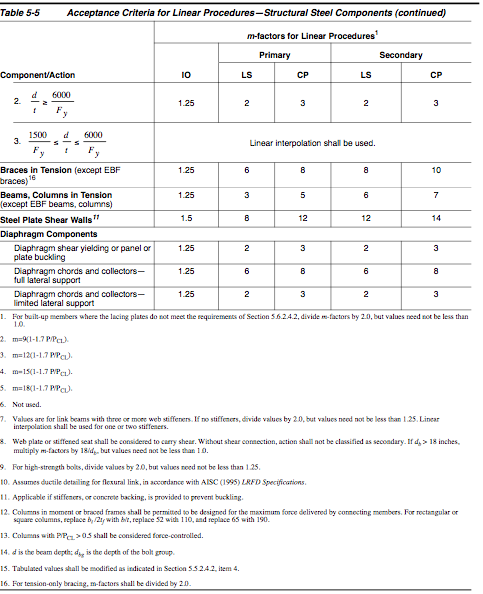 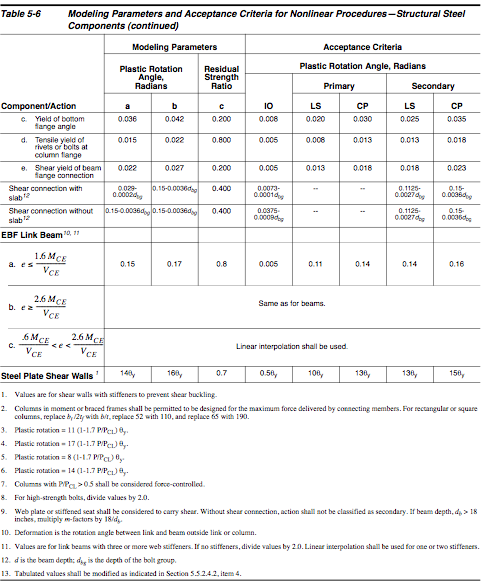